Drift and Diffusion Functions of Historical Time Series and UKCP18 Convection-Permitting Model Outputs for Bristol and Filton
Kwok P Chun, Luminita Danaila and Manuel Fossa
Outline
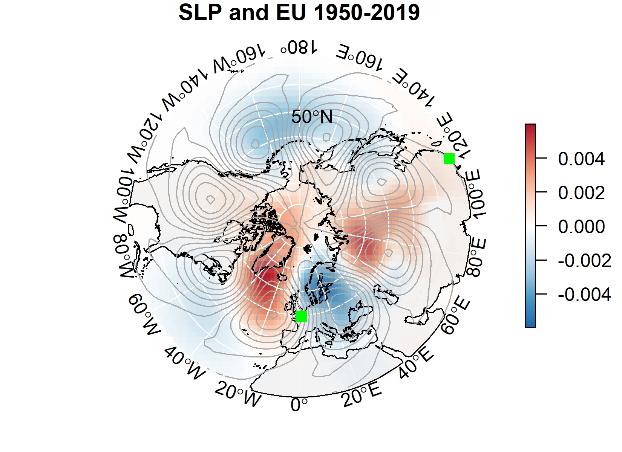 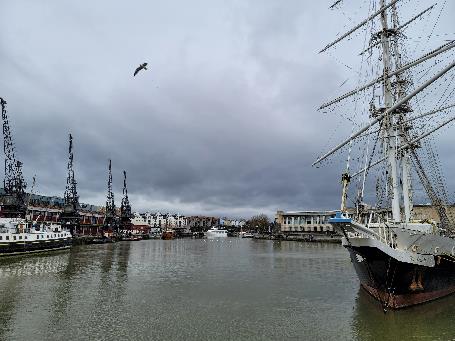 Climatology and Hydrology 
Connecting different scales

Our data
UKCP18 and Observations
Land use information 

Environmental Management and Climate change actions
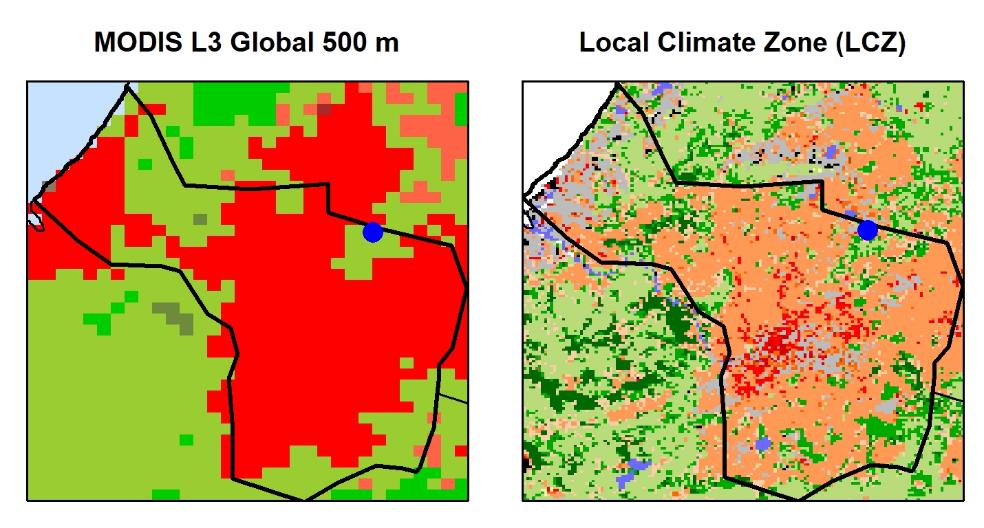 Regional and local interactions
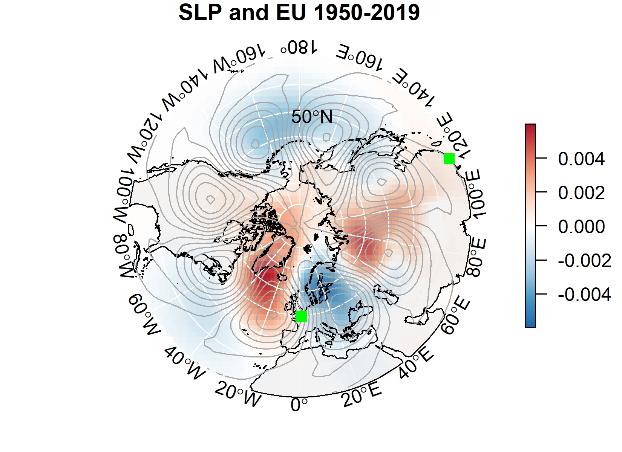 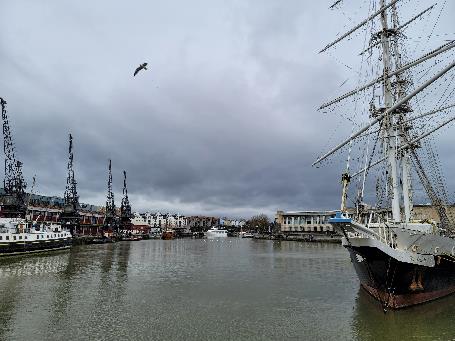 Hydrology and Climatology for Environmental Management
Climate action and sustainability
Regional variations and local extremes

Scaling approaches for environmental applications and hazard management 

My university’s strategy: “Powering the future workforce, supporting local economic prosperity, shaping the health and sustainability of our communities and creating solutions to global challenges.”
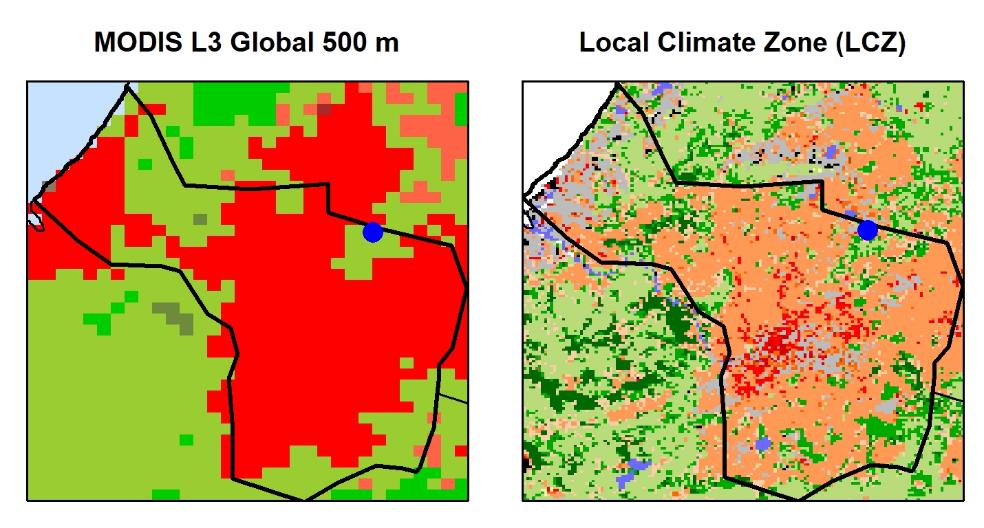 A story of long weather recordsFilton (black) and Bristol (grey)
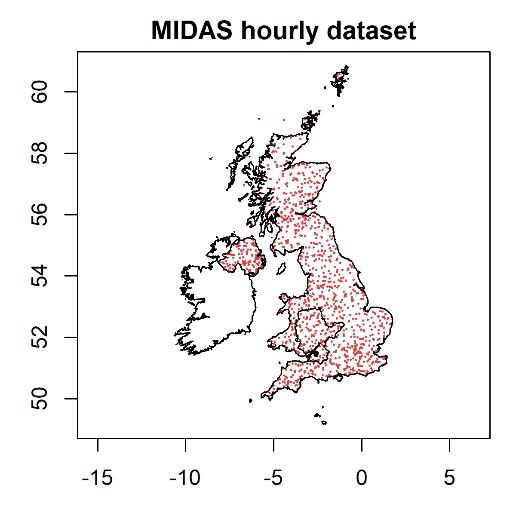 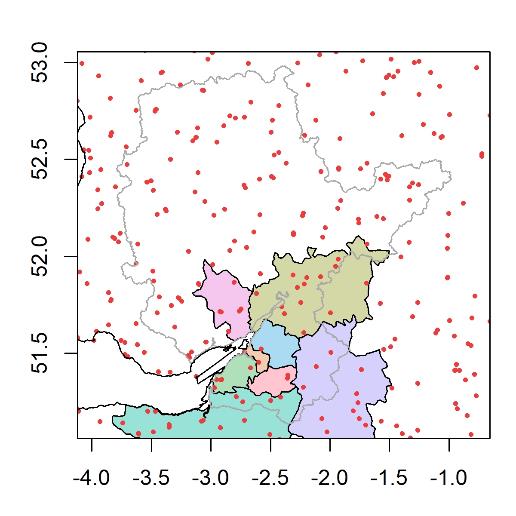 Observations (legacy)
Hourly data 
Our changing temperatures since the 1950s
Hourly data
Monthly data
Annual data
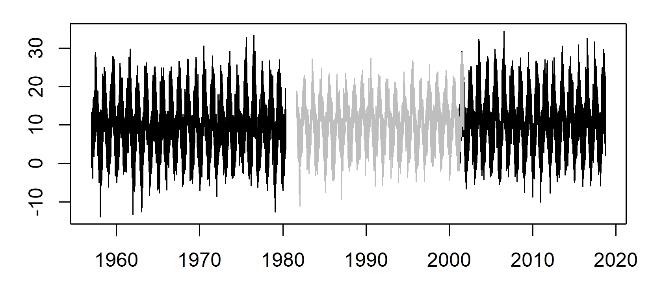 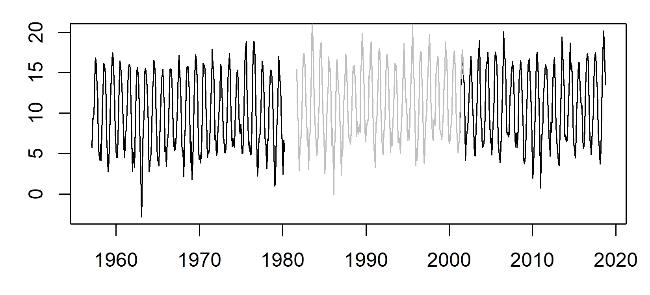 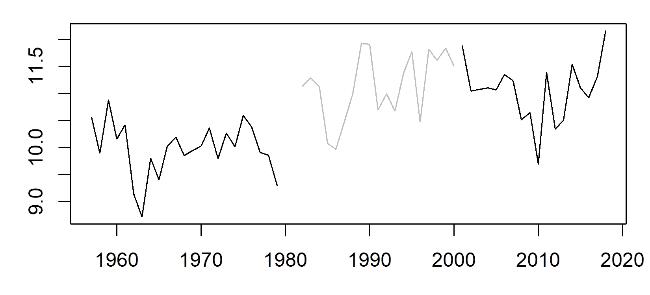 UKCP18
2070s
1990s
2030s
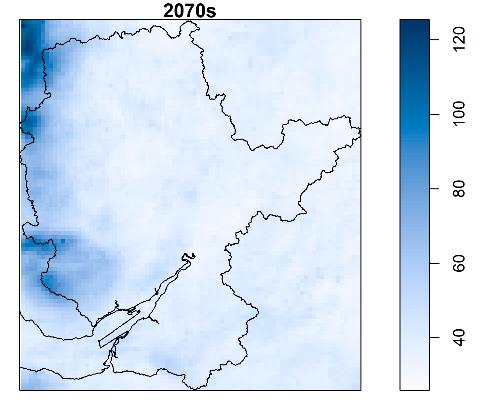 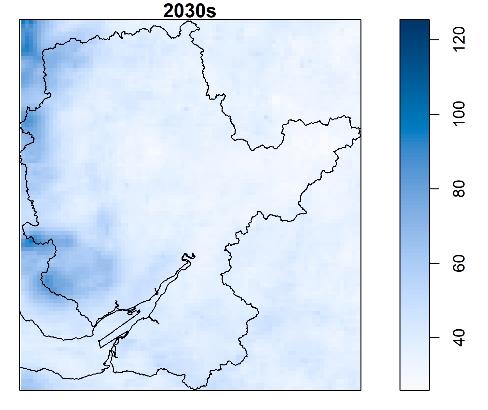 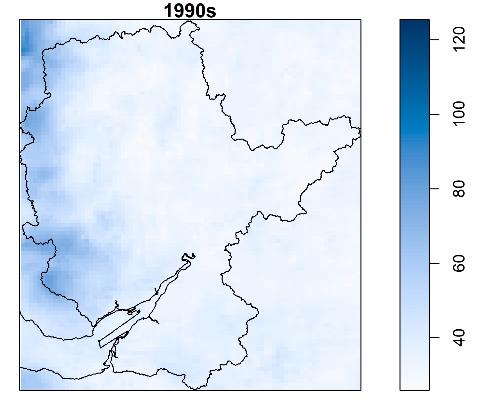 The UKCP18 Convection-Permitting Model (CPM) Projections (2.2km and 5km)
Topography and Land use (5km and 12km)
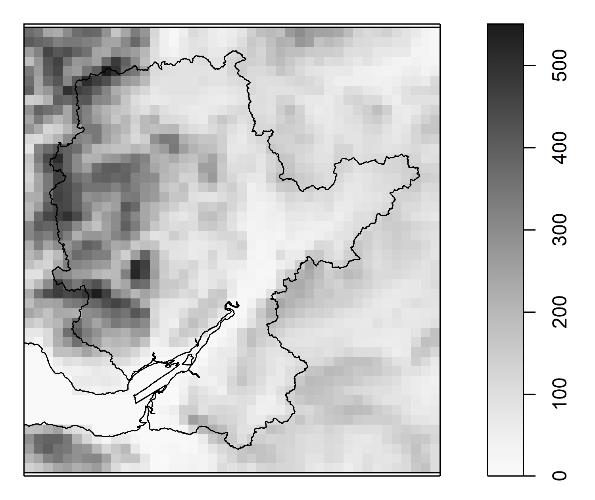 Hourly data
Monthly data
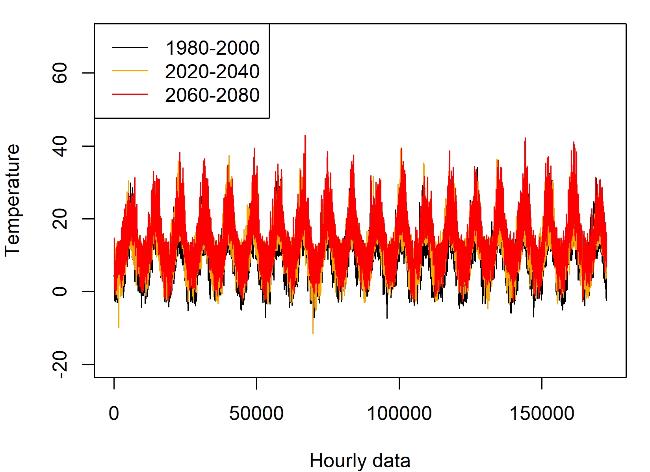 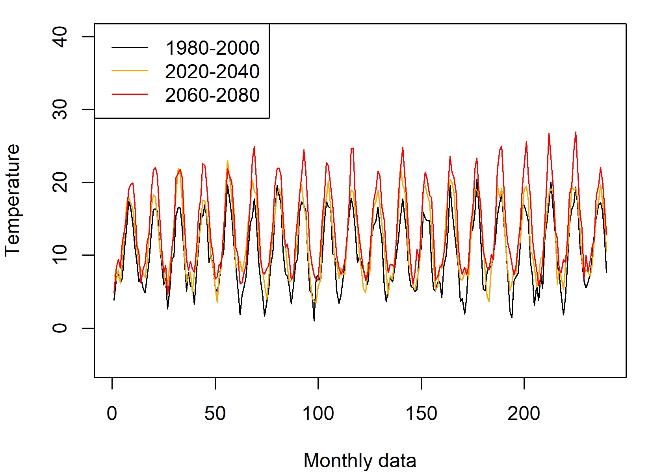 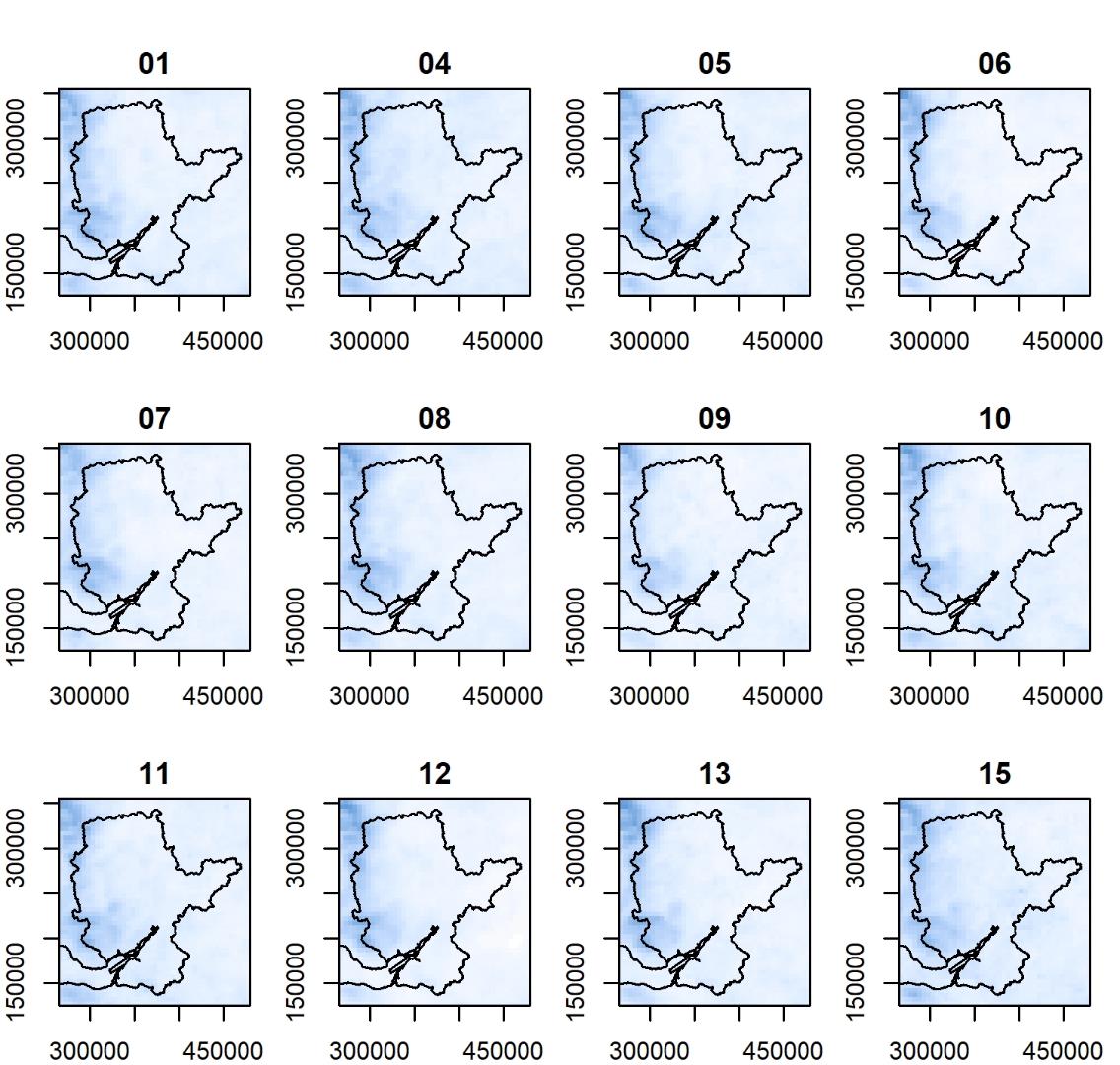 1990s
Ensemble (5km)
12 members of the UKCP18 simulation  
Similar patterns of all members

Overall precipitation is higher in the 2070s compared to the 1990s
It is difficult to tell the change between the 2030s and the 1990s
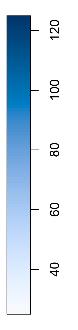 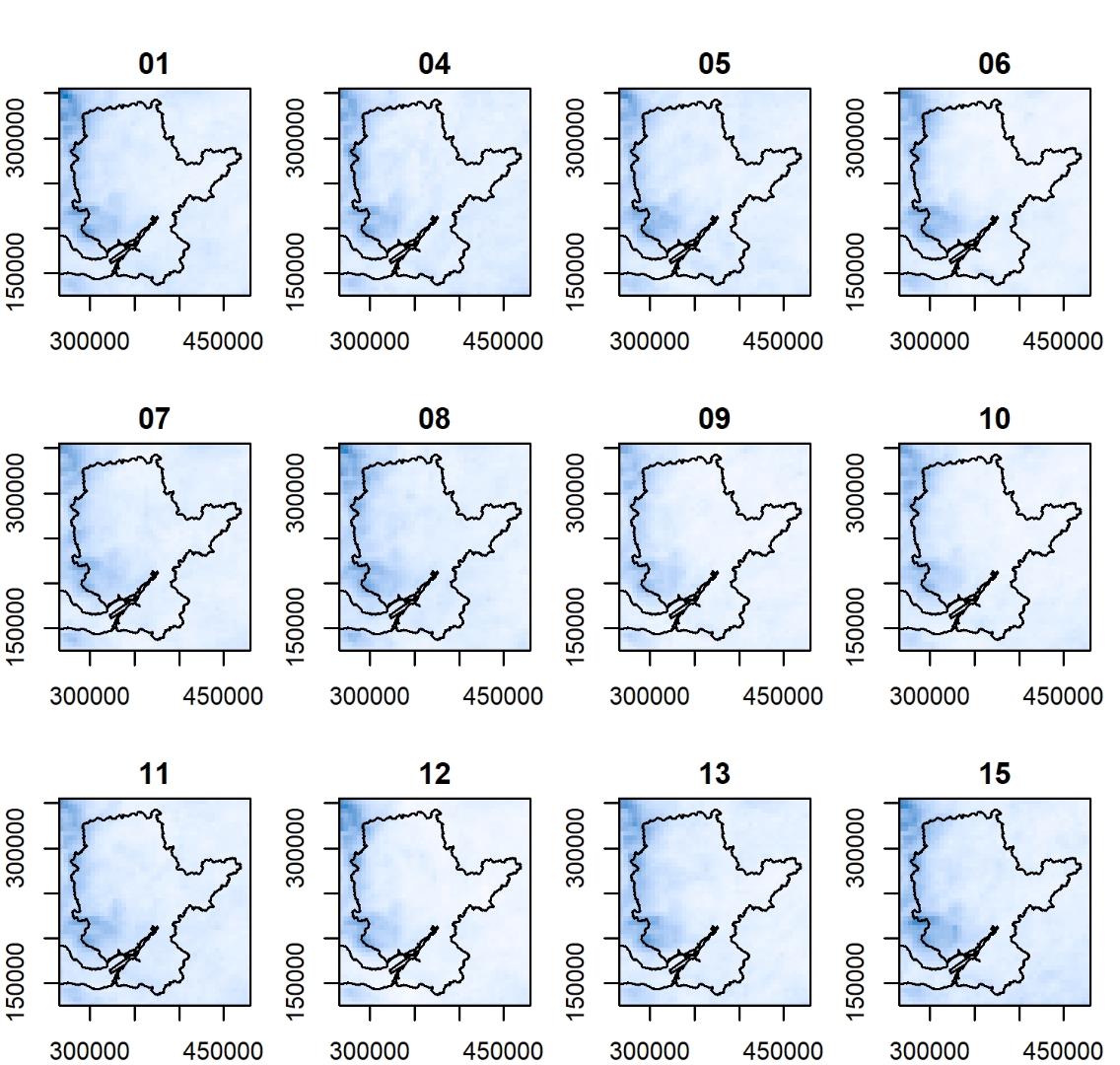 2030s
Ensemble (5km)
12 members of the UKCP18 simulation  
Similar patterns of all members

Overall precipitation is higher in the 2070s compared to the 1990s
It is difficult to tell the change between the 2030s and the 1990s
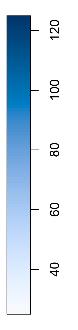 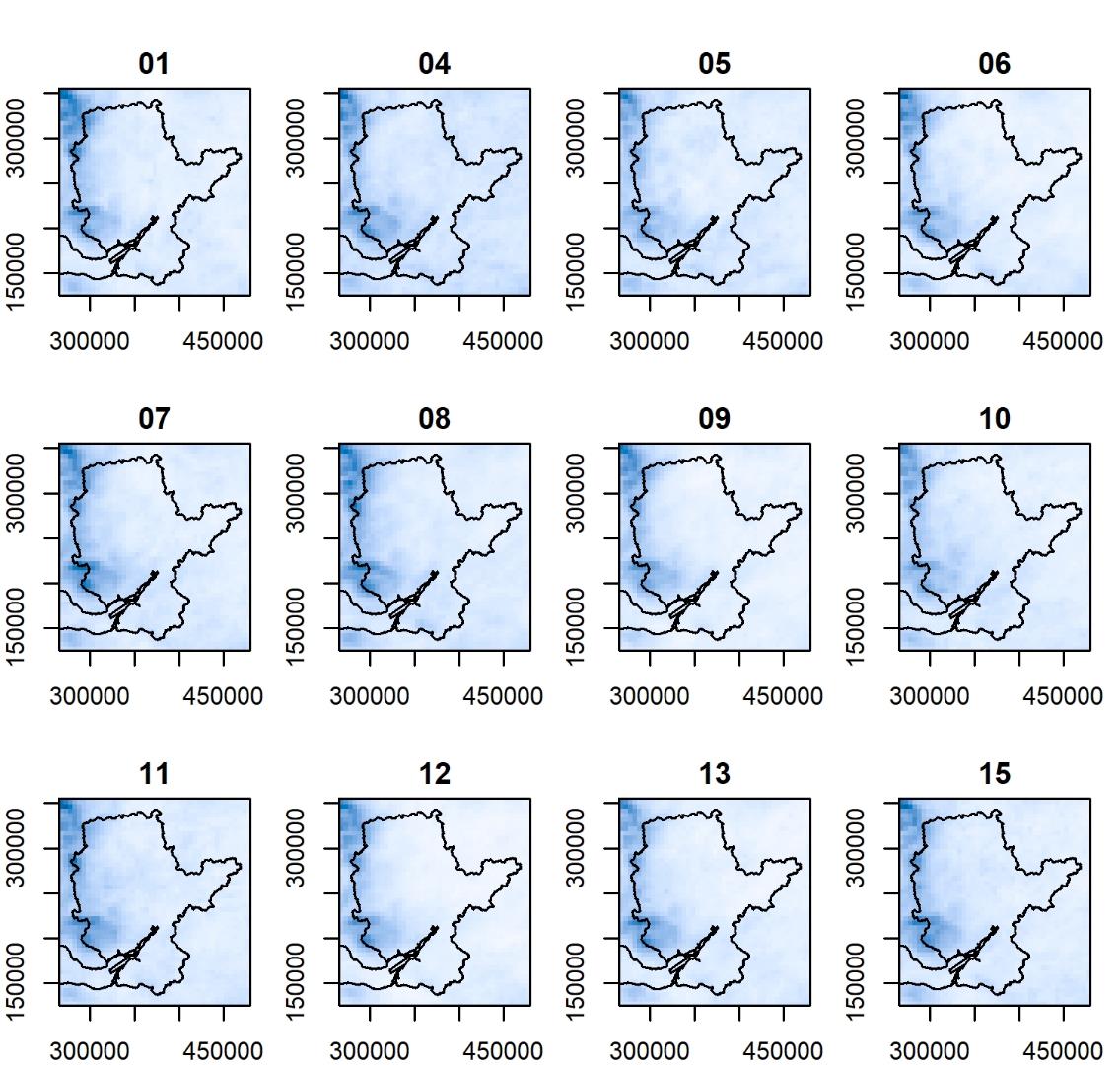 2070s
Ensemble (5km)
12 members of the UKCP18 simulation  
Similar patterns of all members

Overall precipitation is higher in the 2070s compared to the 1990s
It is difficult to tell the change between the 2030s and the 1990s
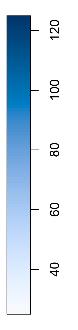 2030s-1990s
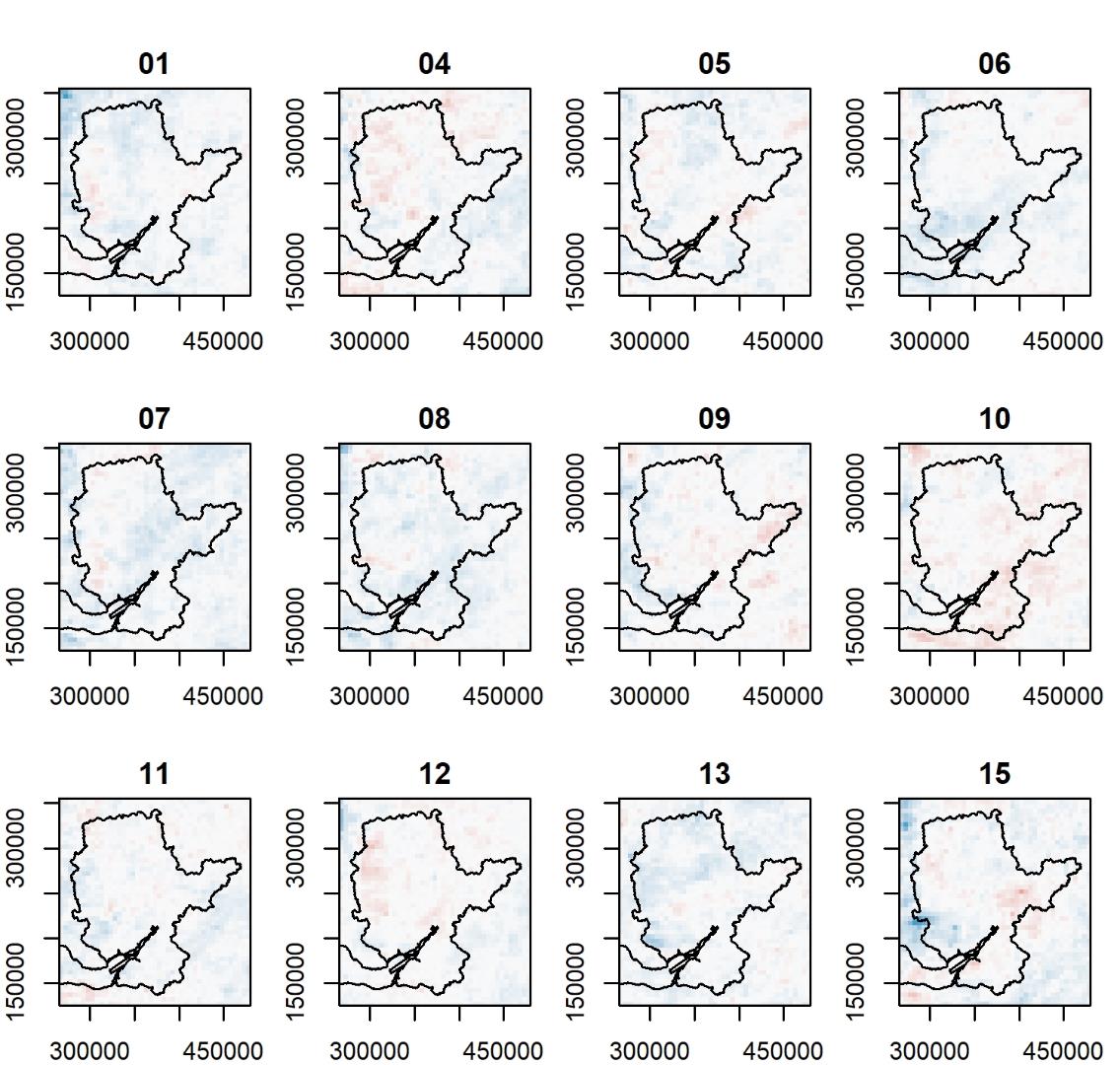 Ensemble (5km)
12 members of the UKCP18 simulation  
Similar patterns of all members

Overall precipitation is higher in the 2070s compared to the 1990s
It is difficult to tell the change between the 2030s and the 1990s
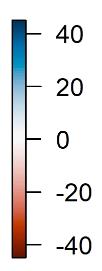 2070s-1990s
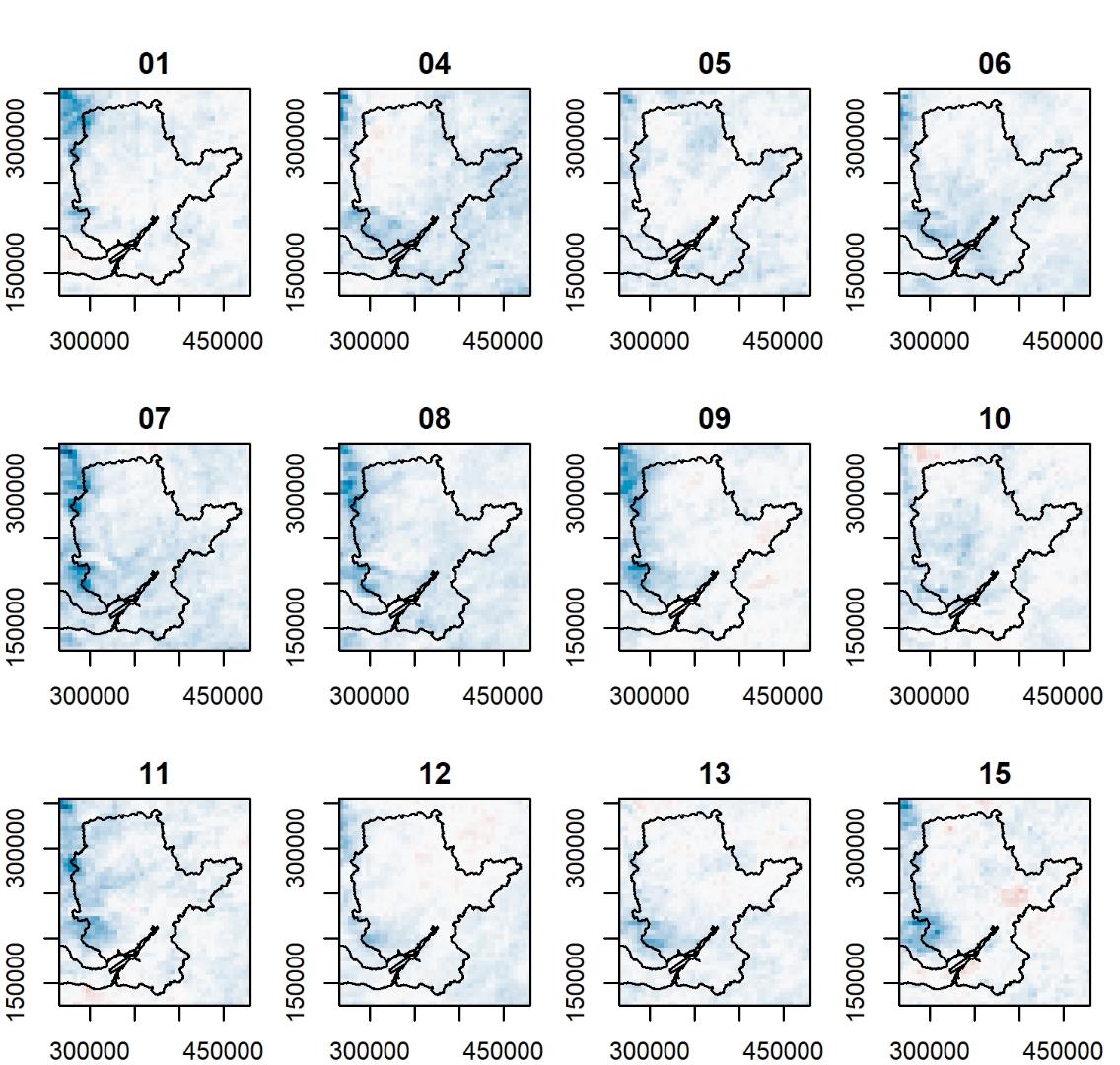 Ensemble (5km)
12 members of the UKCP18 simulation  
Similar patterns of all members

Overall precipitation is higher in the 2070s compared to the 1990s
It is difficult to tell the change between the 2030s and the 1990s
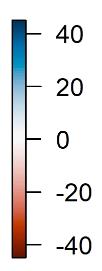 Land use and precipitation
Bare soil
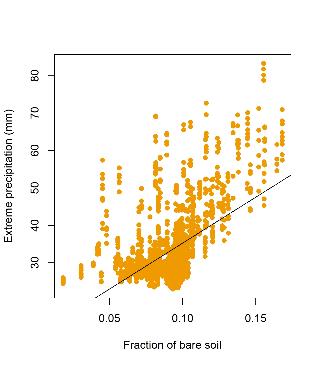 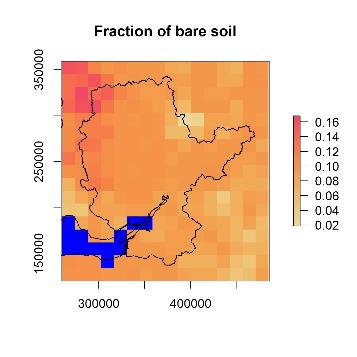 Fraction maps of land use
Precipitation map 
New hypotheses
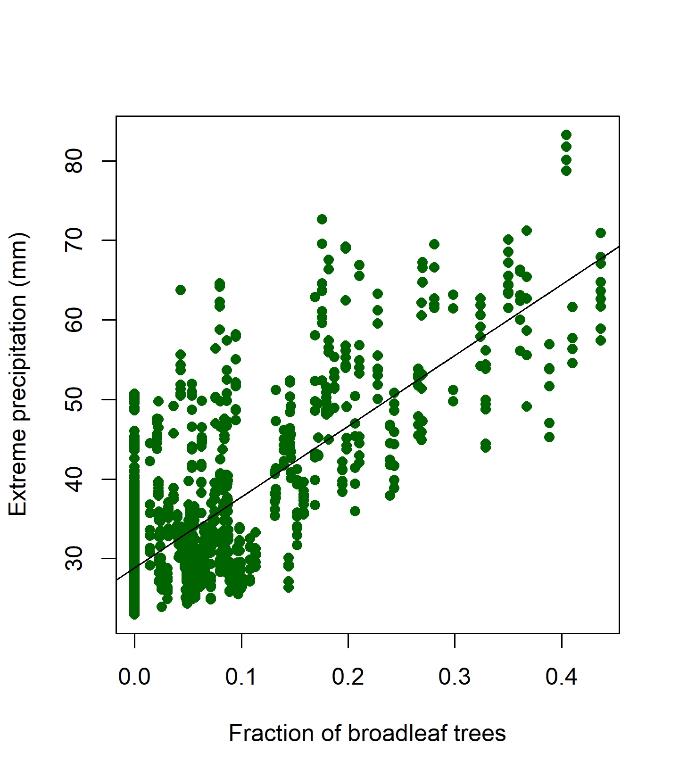 Grassland/Cropland
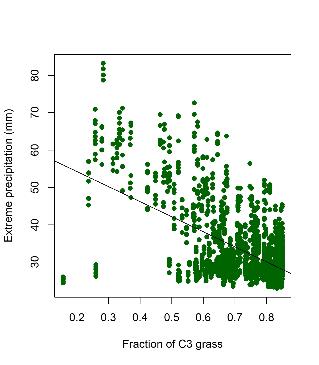 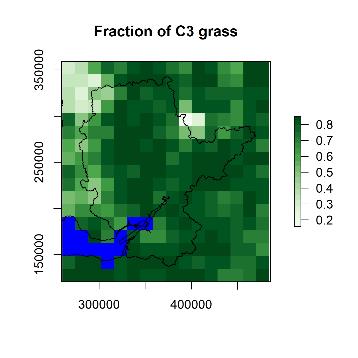 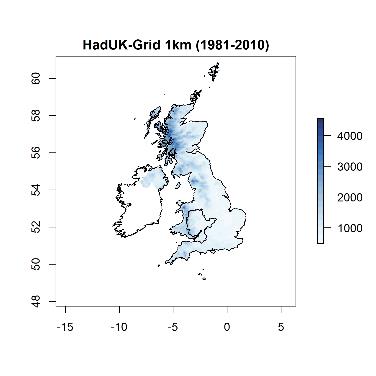 Trees
Urban
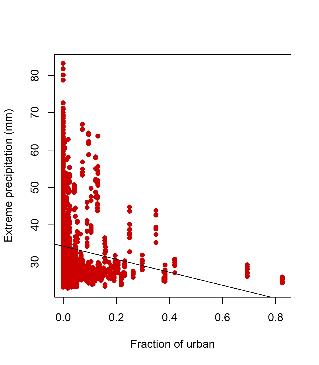 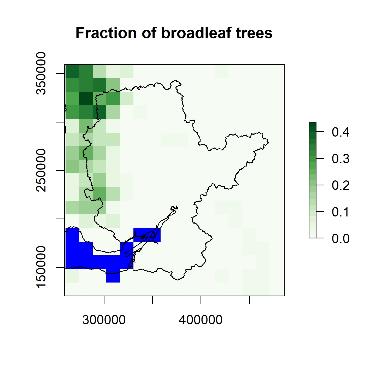 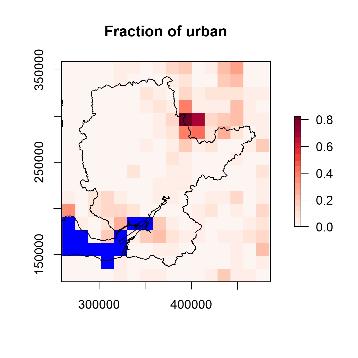 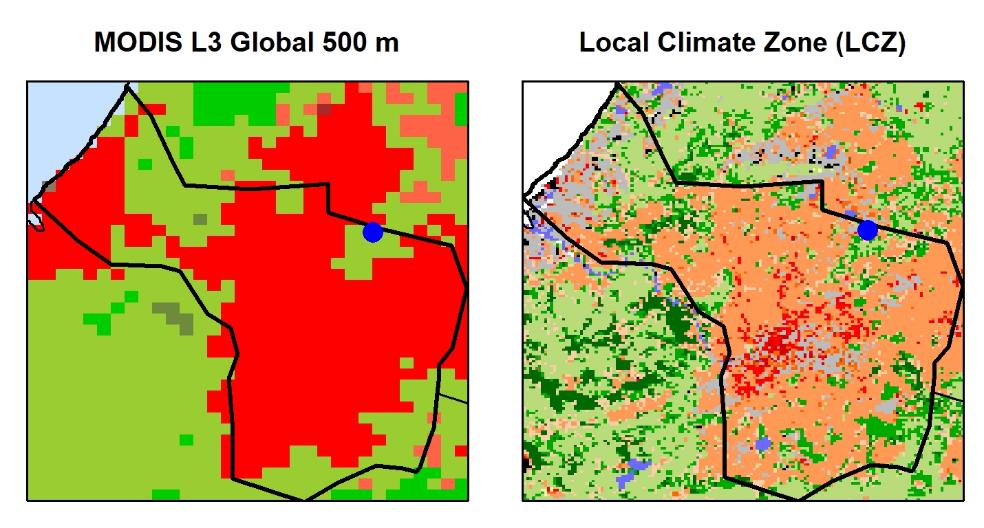 Local Climate Zone (LCZ)
Land use types for urban planning
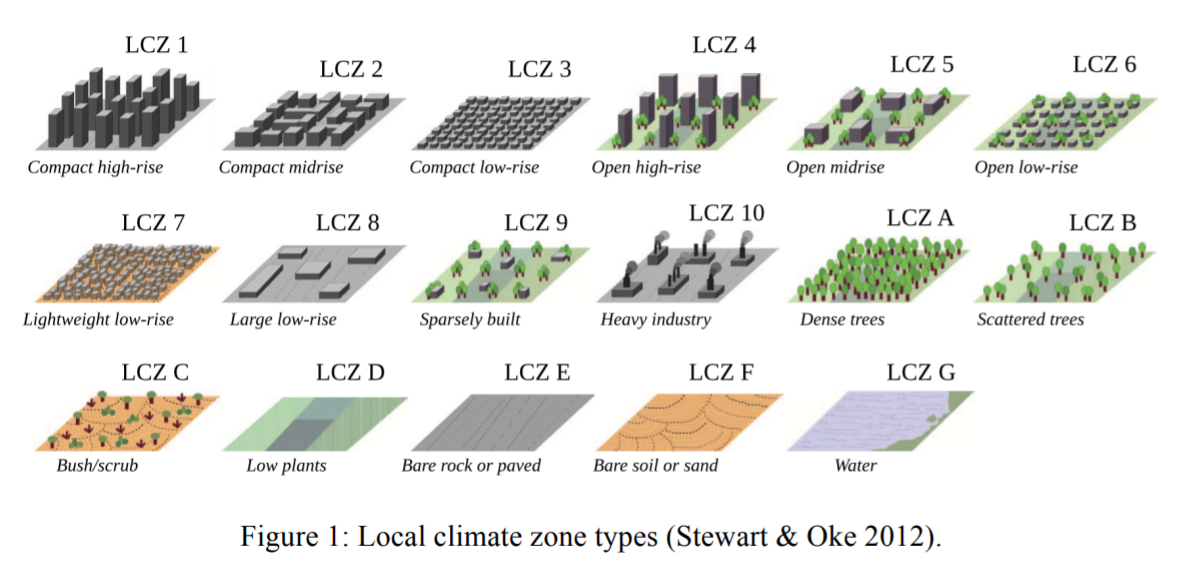 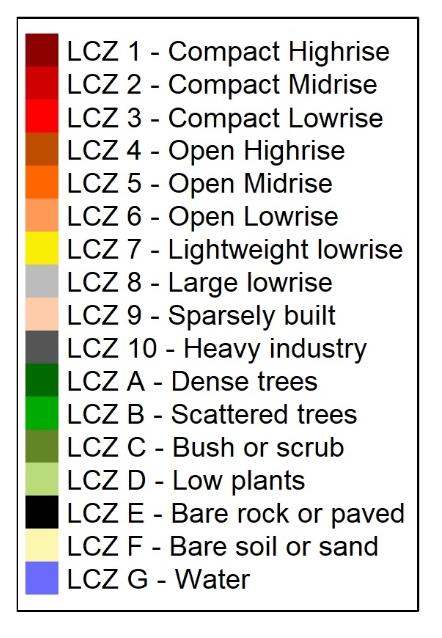 UKCP18
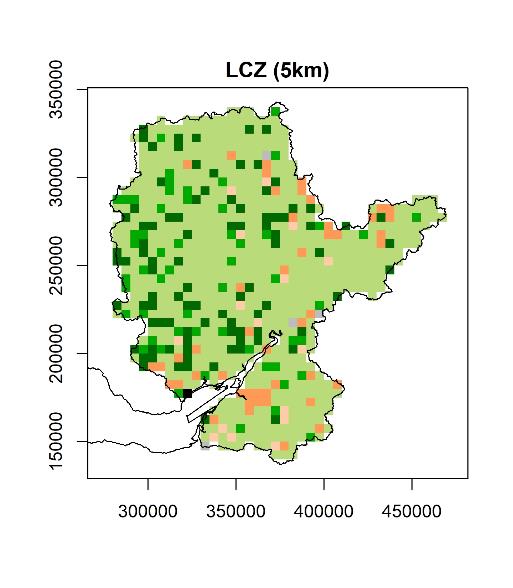 Emissions scenario RCP8.5
5km
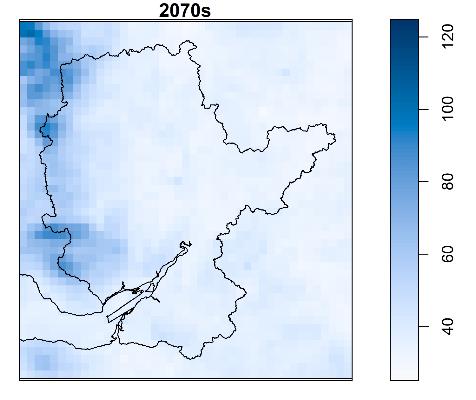 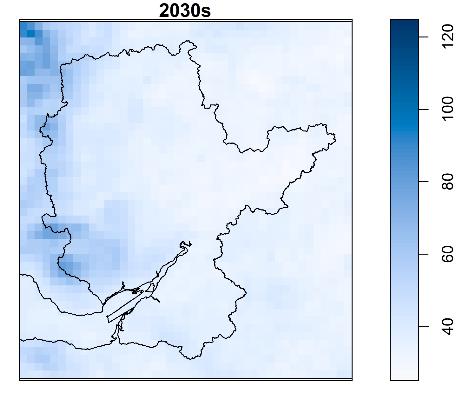 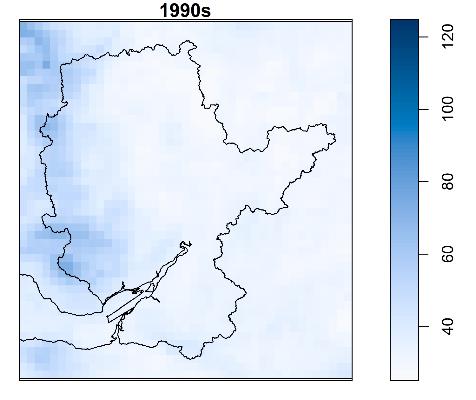 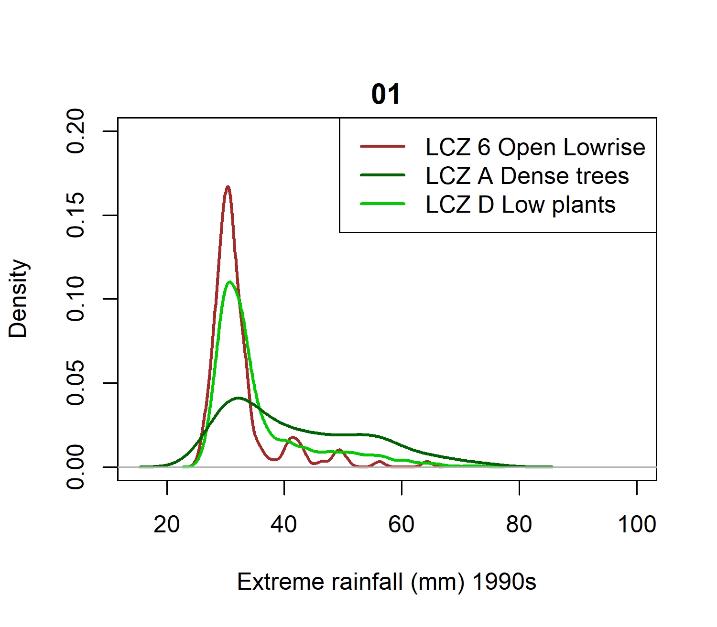 1990s
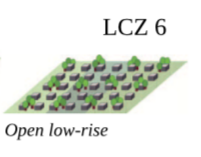 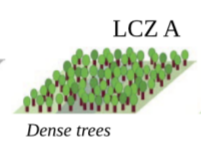 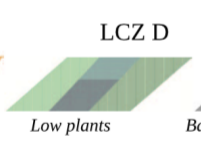 UKCP18
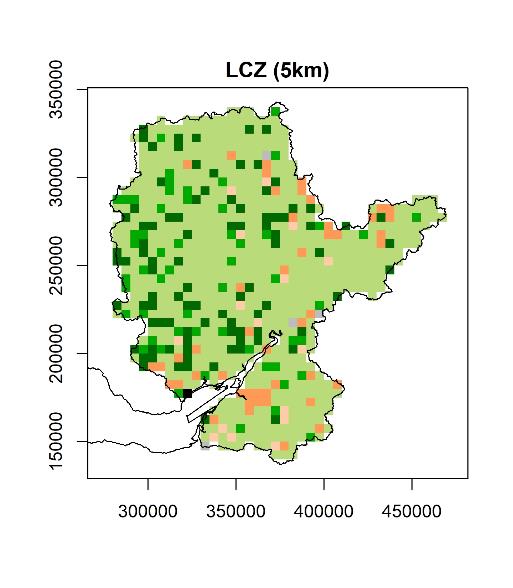 Emissions scenario RCP8.5
5km
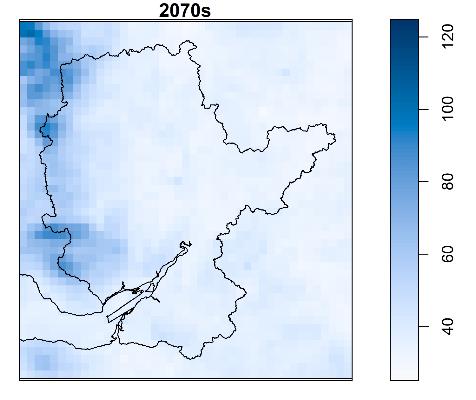 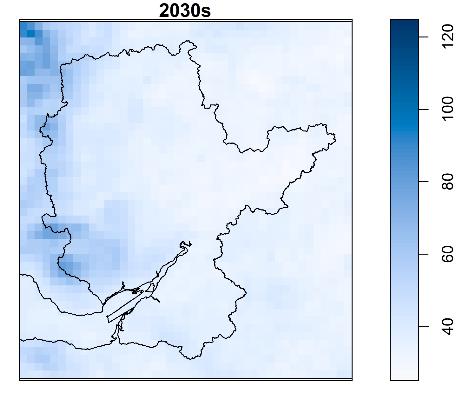 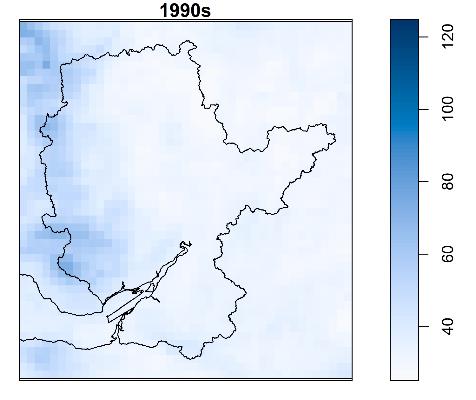 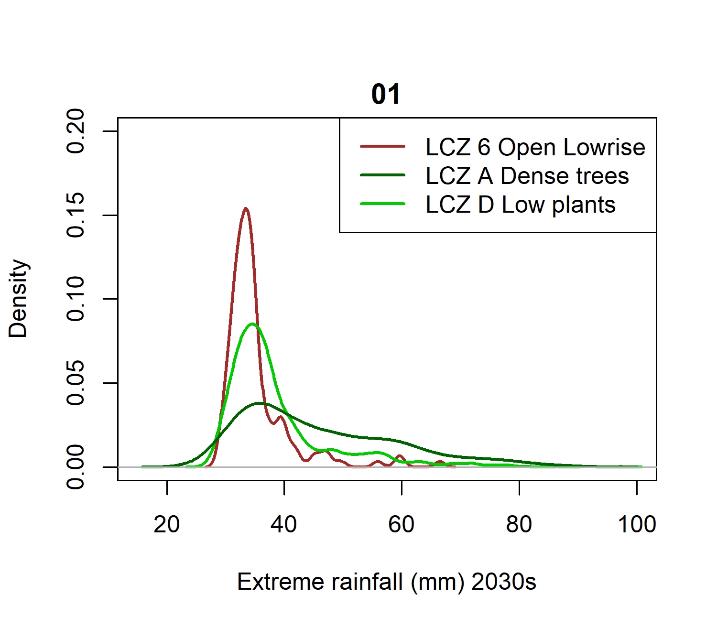 2030s
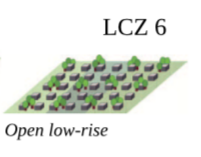 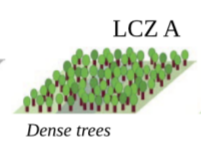 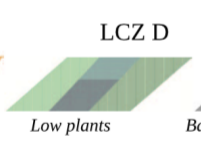 UKCP18
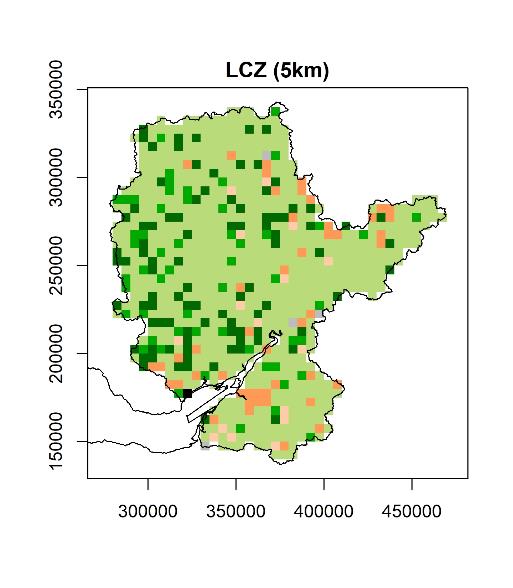 Emissions scenario RCP8.5
5km
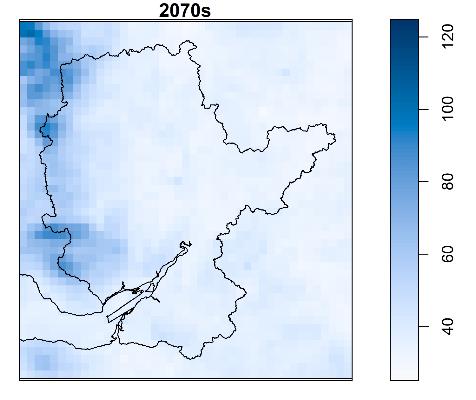 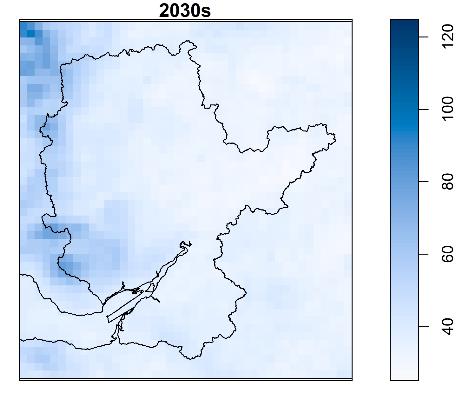 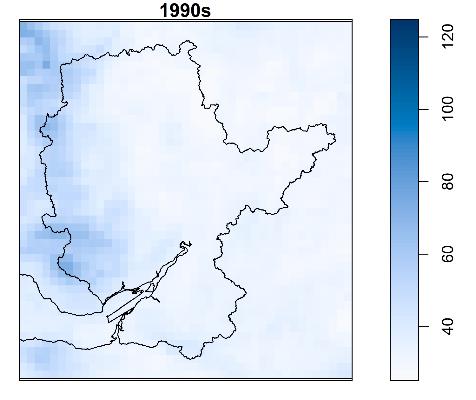 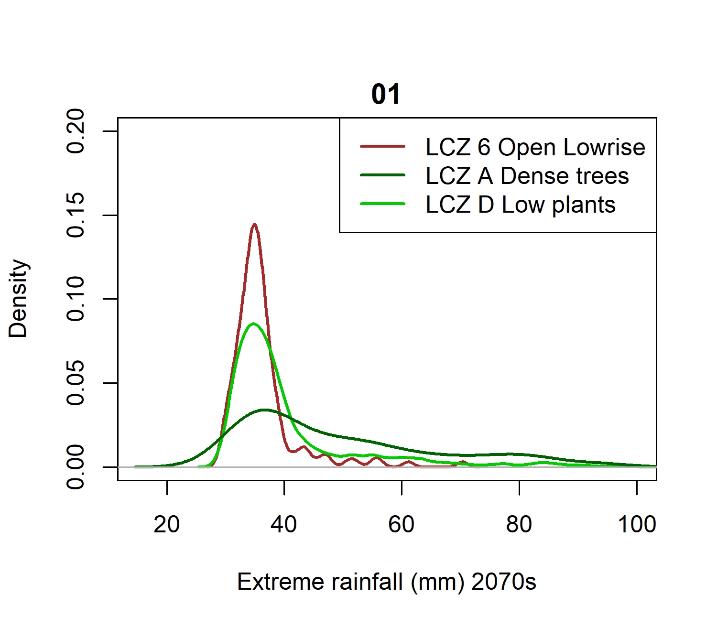 2070s
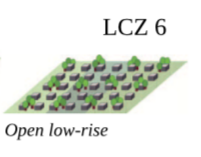 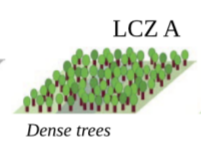 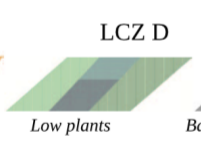 Results of 2.2km simulations from Convection-permitting models
Drift and Diffusion Functions of Historical Time Series and UKCP18 
Here are the time series Convection-permitting models
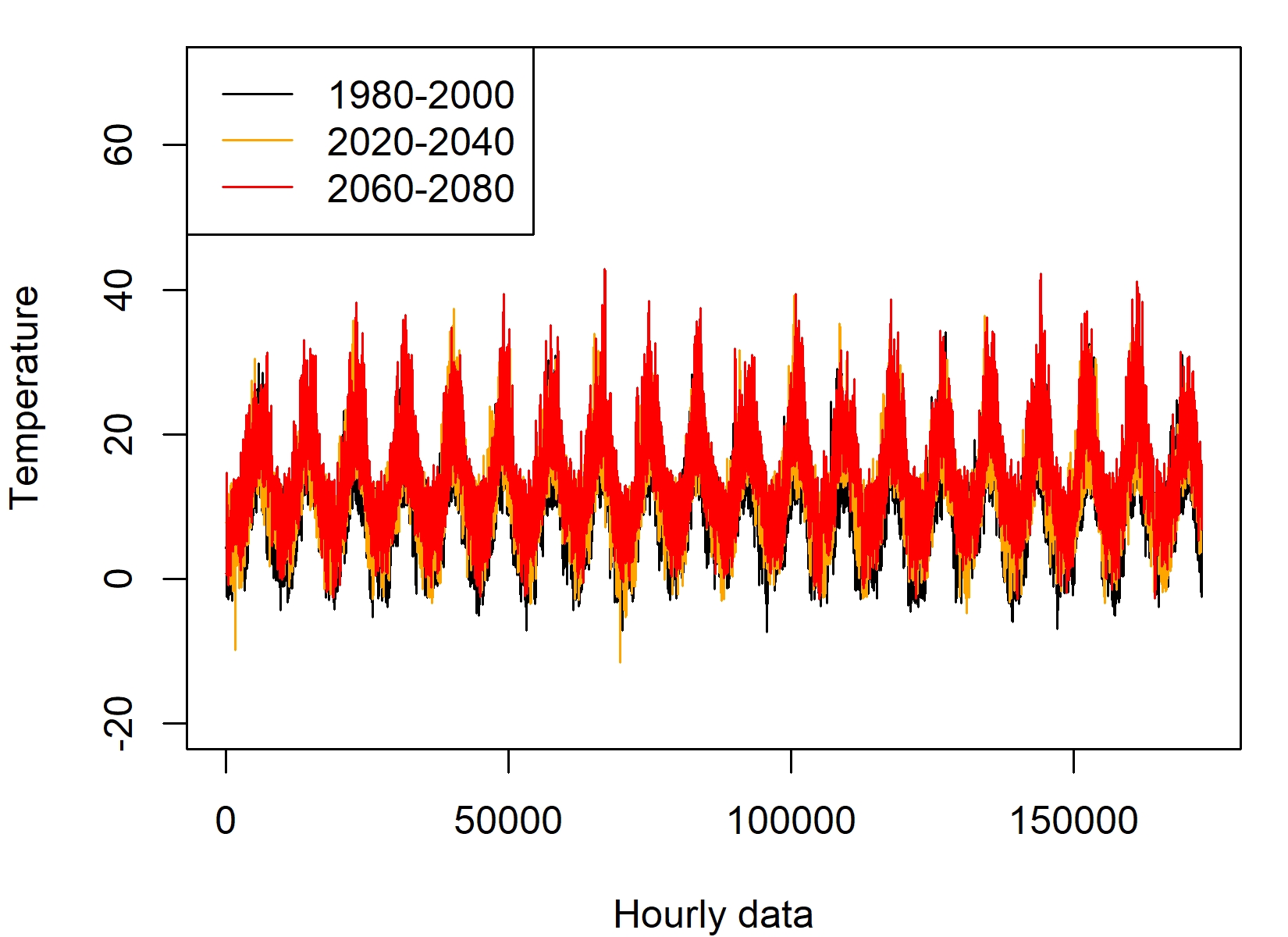 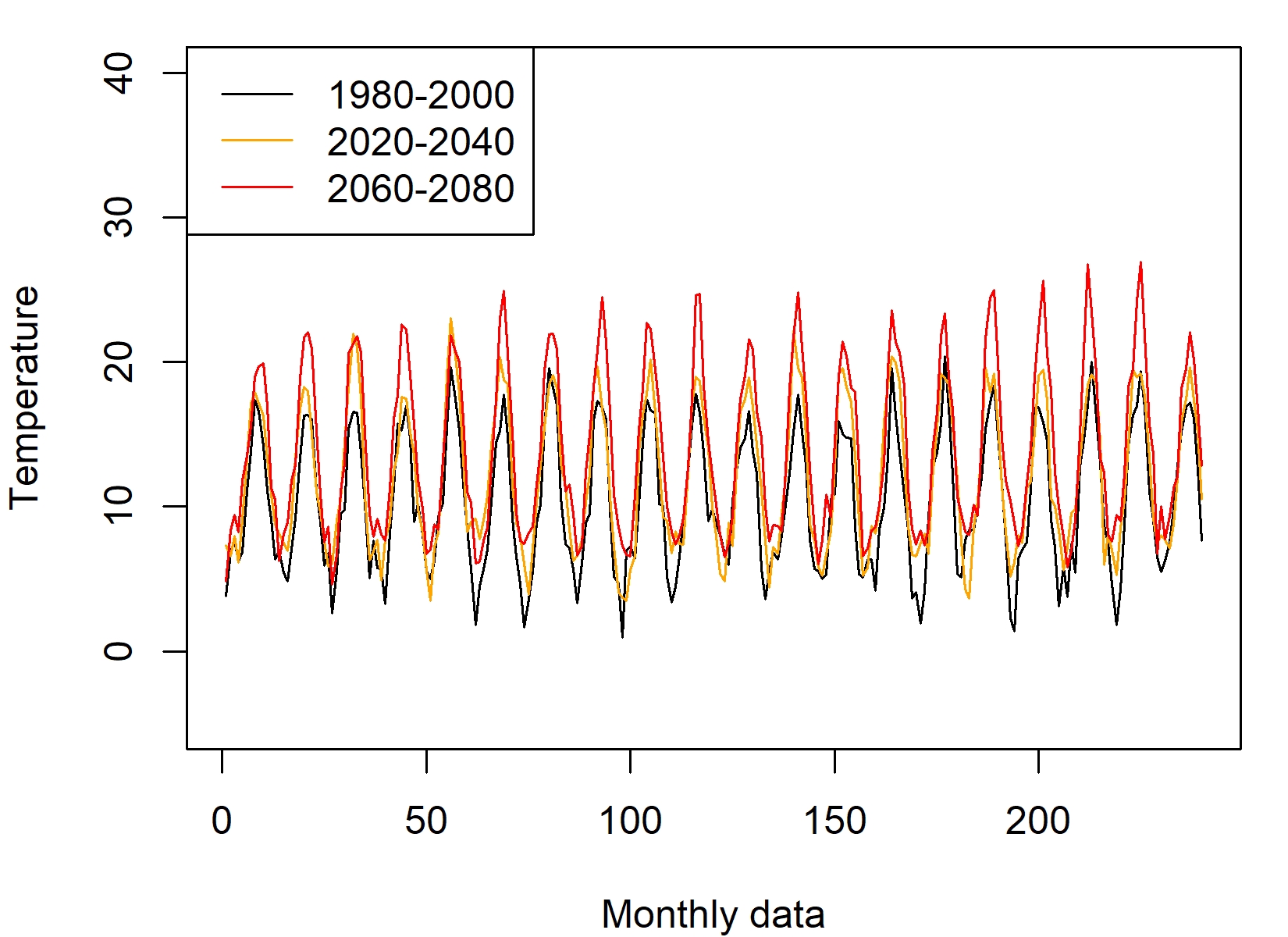 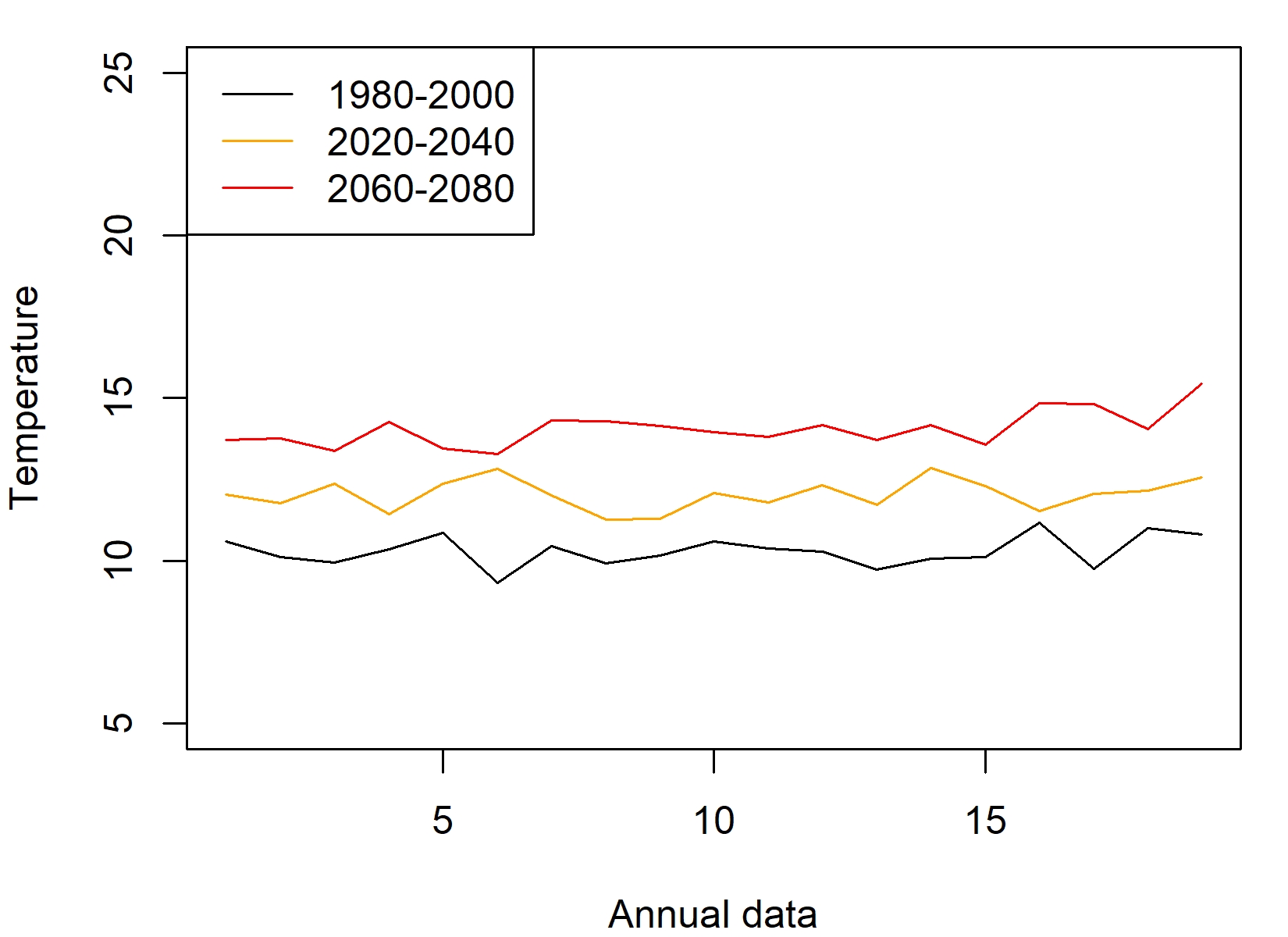 A story of long weather recordsFilton (black) and Bristol (grey)
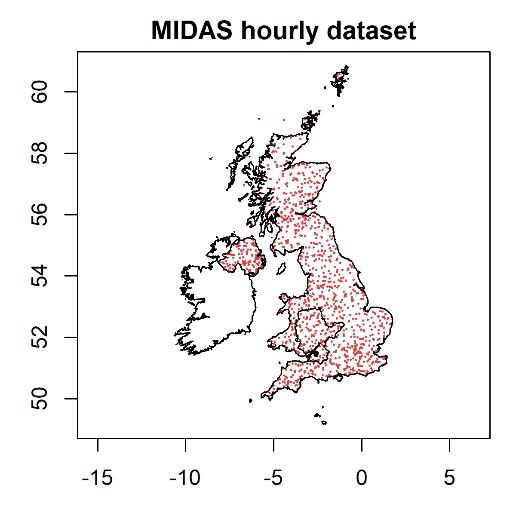 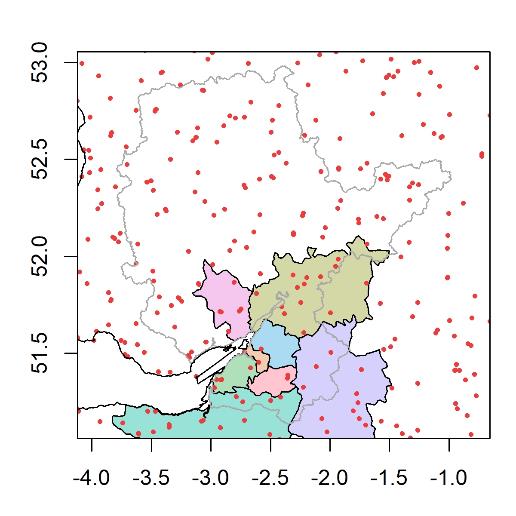 Observations (legacy)
Hourly data 
Our changing temperatures since the 1950s
Hourly data
Monthly data
Annual data
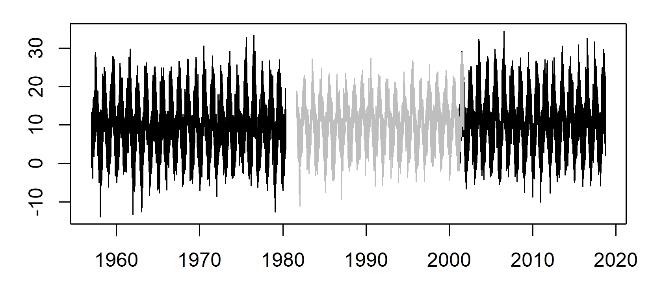 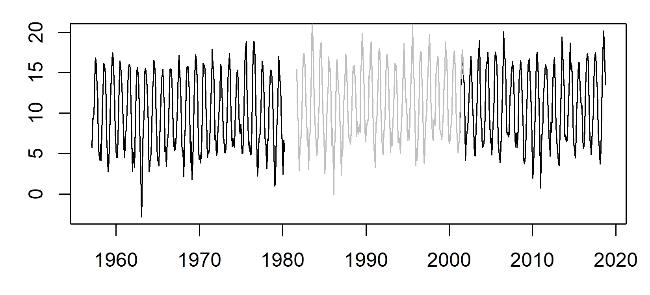 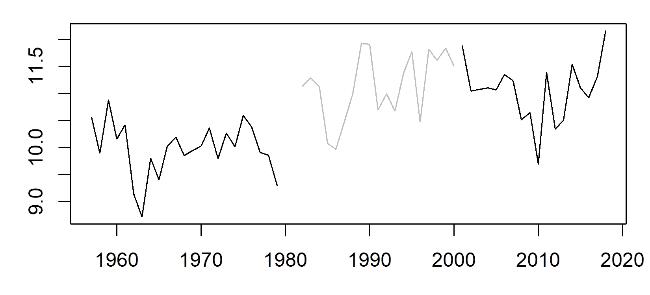 Stochastic differential equation approachLangevin equation
Correlation structures
Empirical results for observations
The estimated drift function has a nice structure forms (restoring forces)
The estimated diffusion function has larger more spreads for different values (random noise)
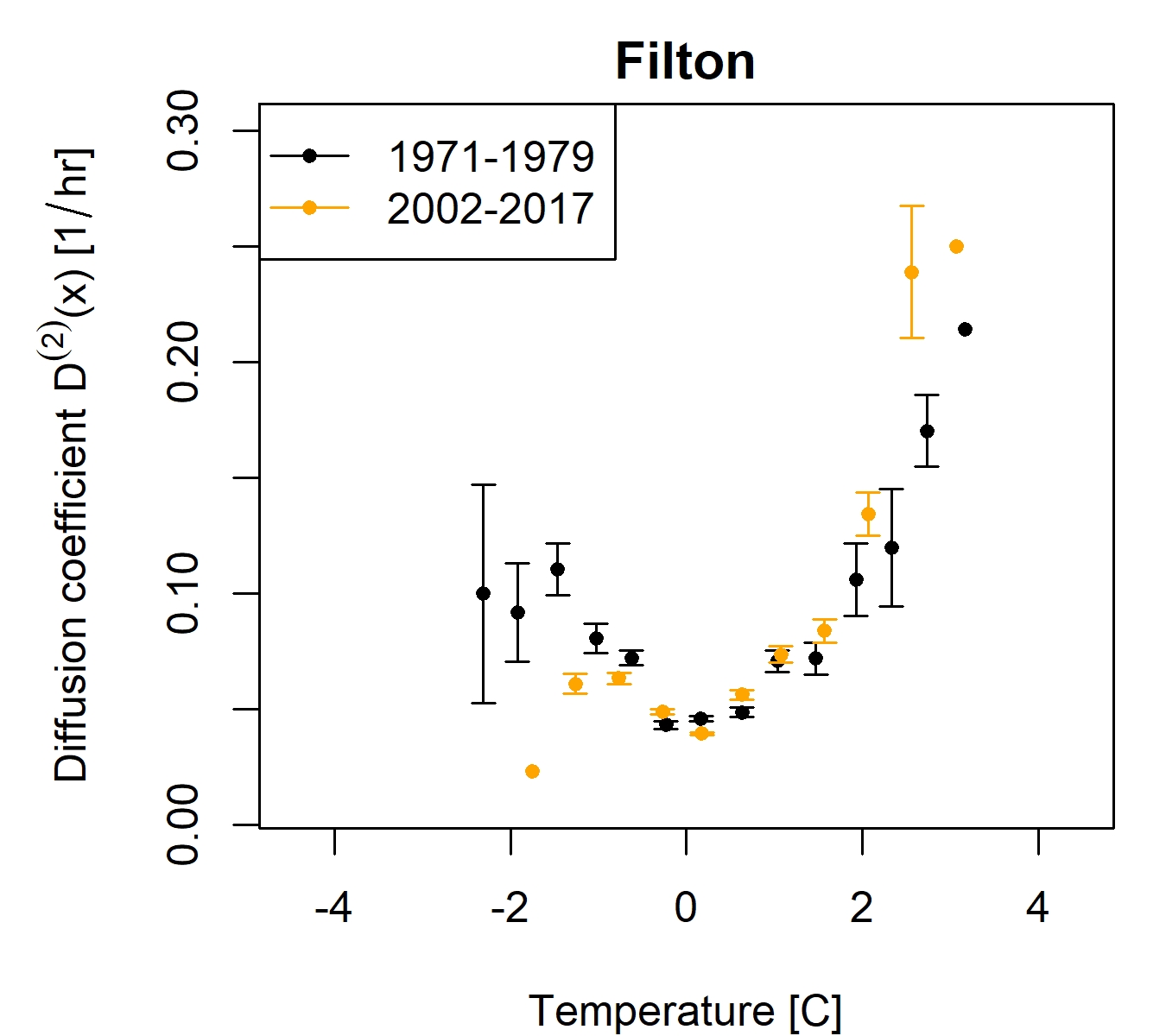 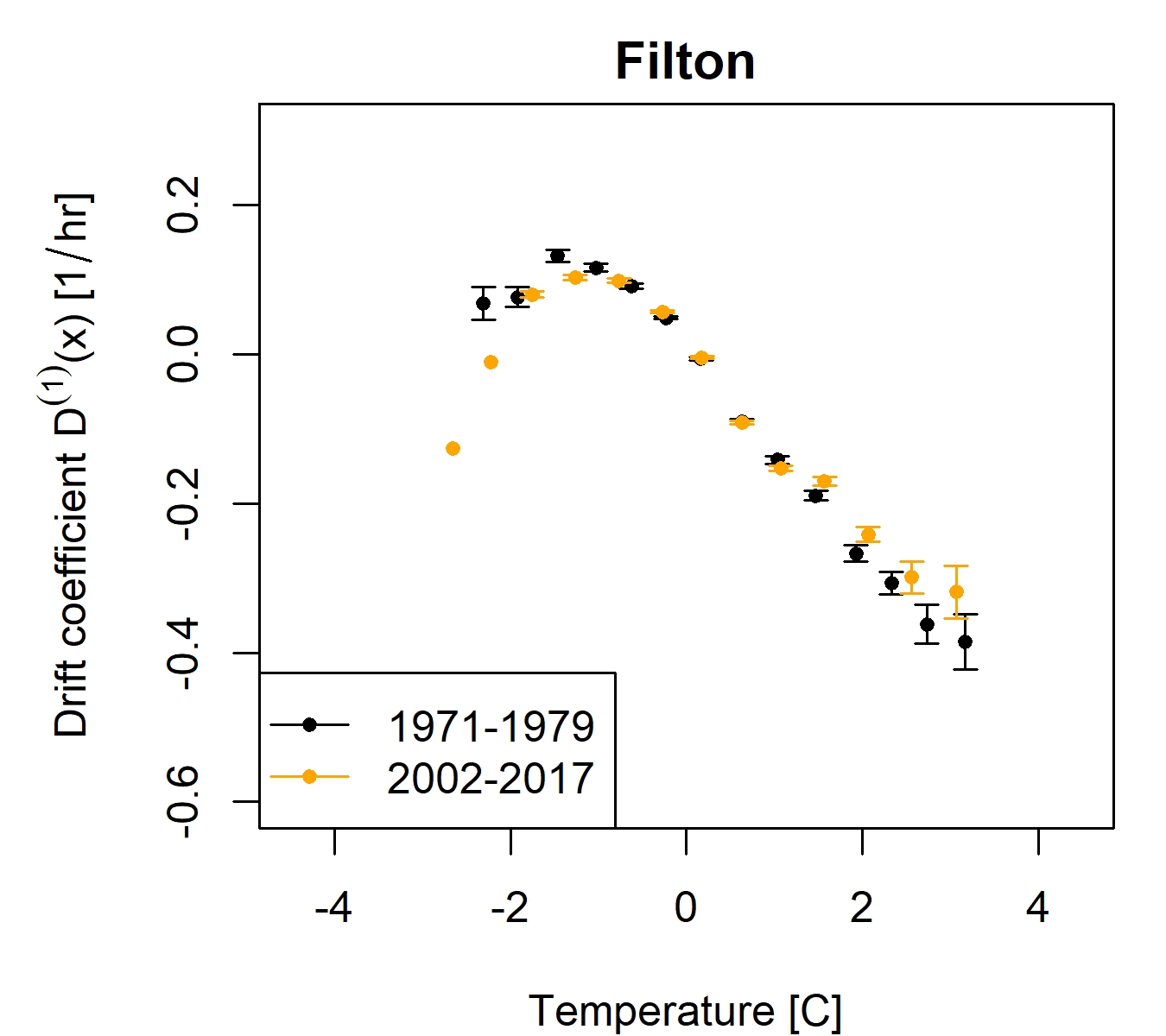 Empirical results for observations
The estimated drift function has a nice structure forms (restoring forces)
The estimated diffusion function has larger more spreads for different values (random noise)
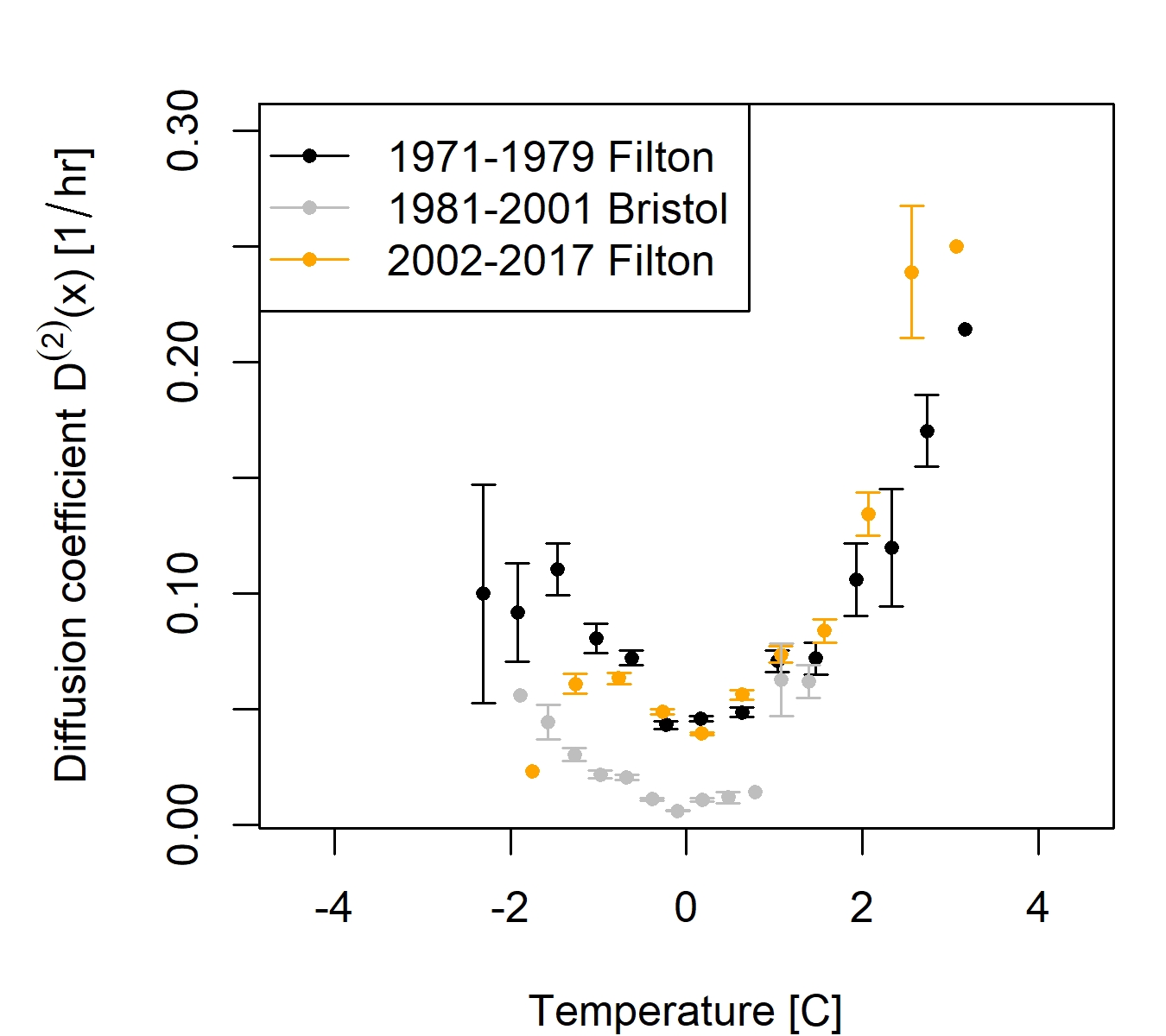 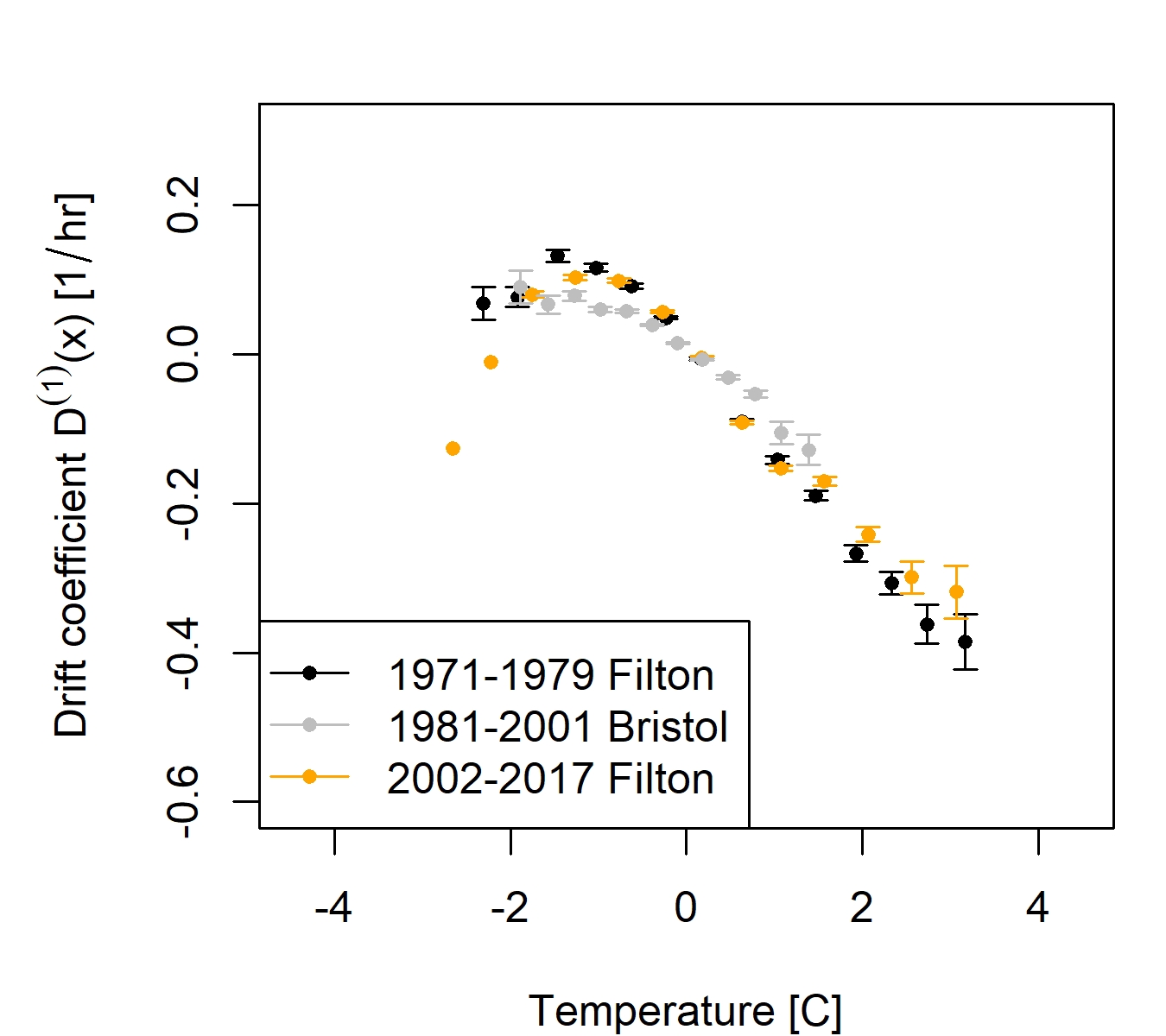 Empirical results for UKCP18 simulated outputs
Drift and Diffusion (Different noise levels affect the stability of distribution)
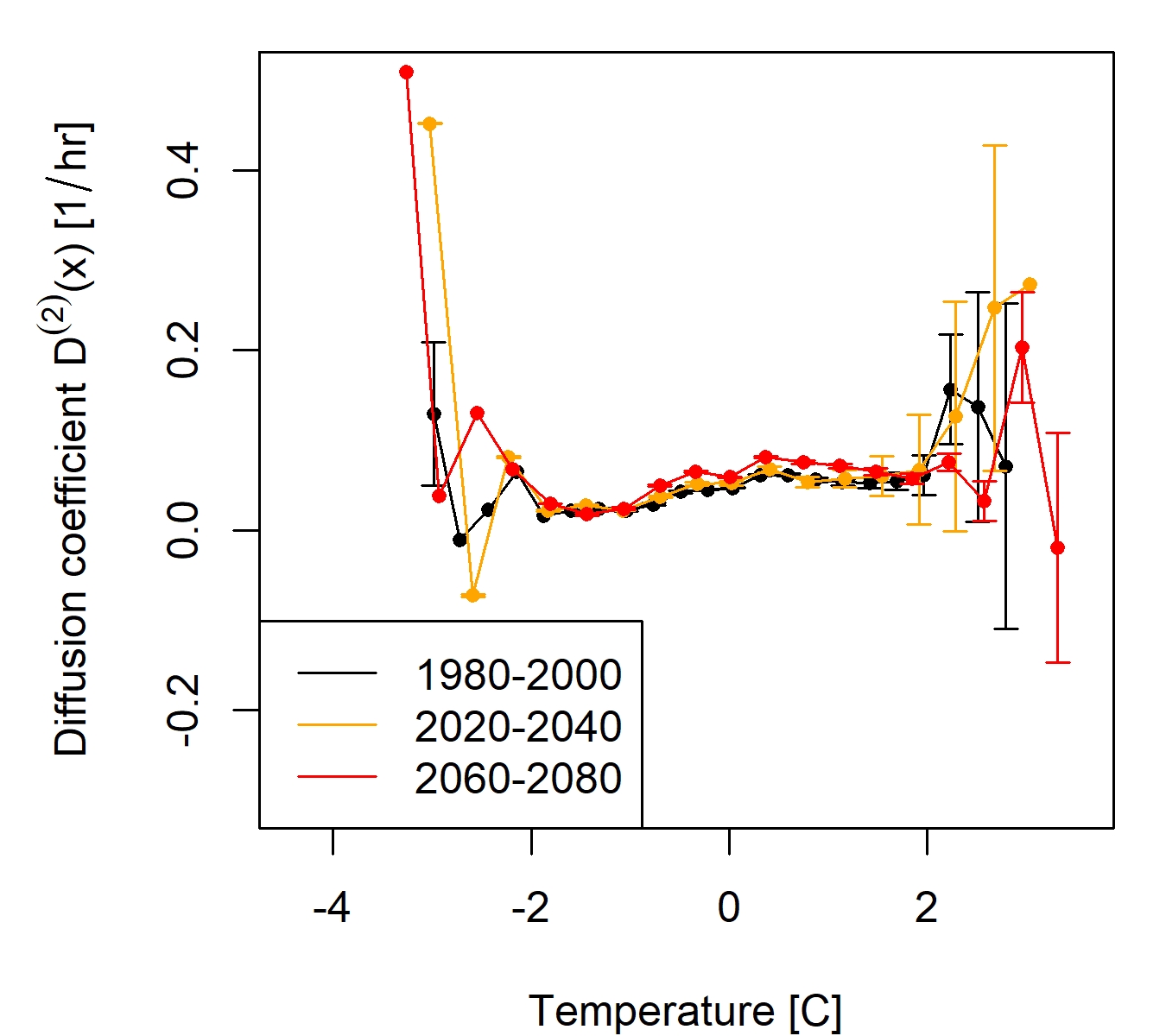 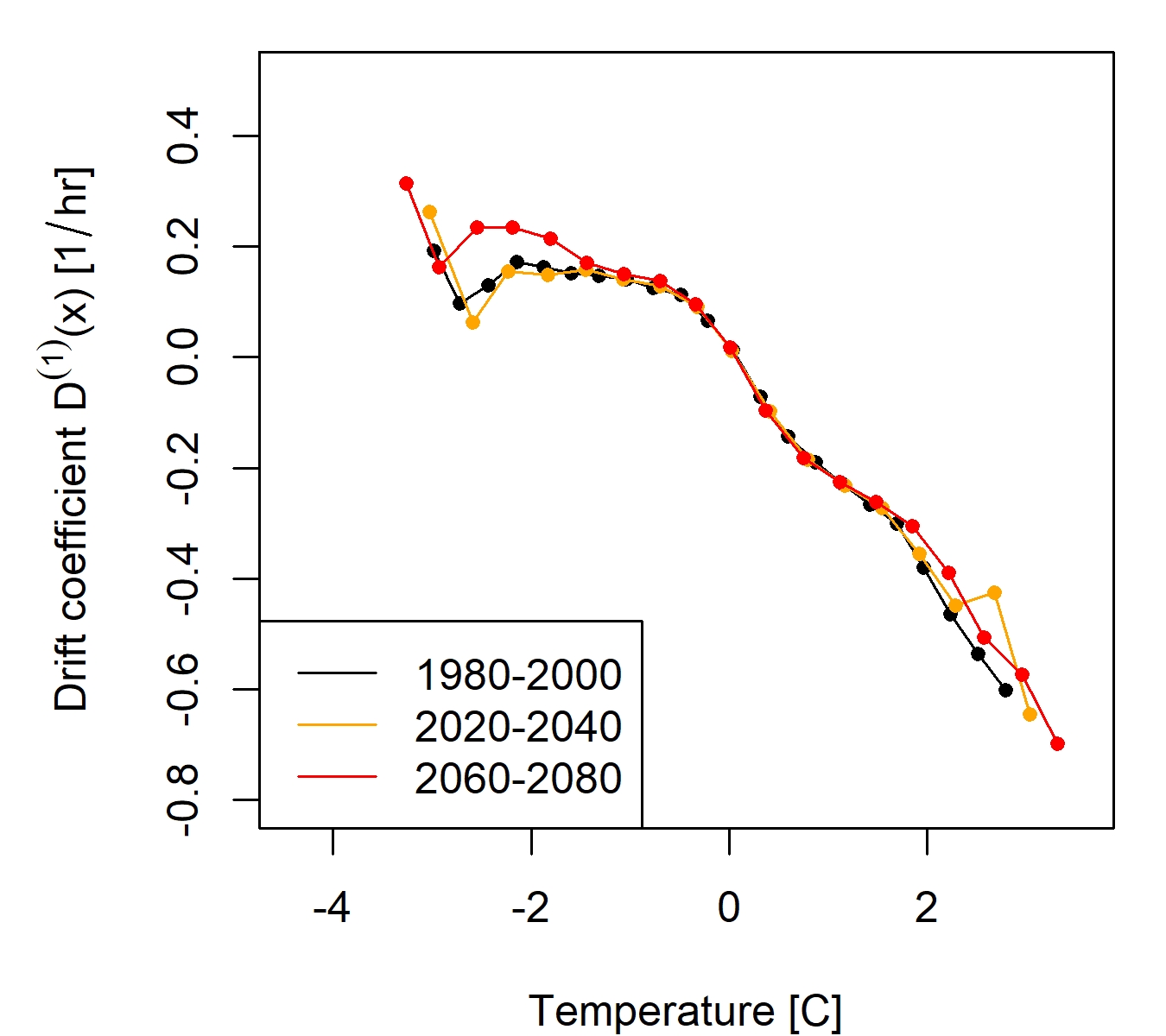 Empirical results
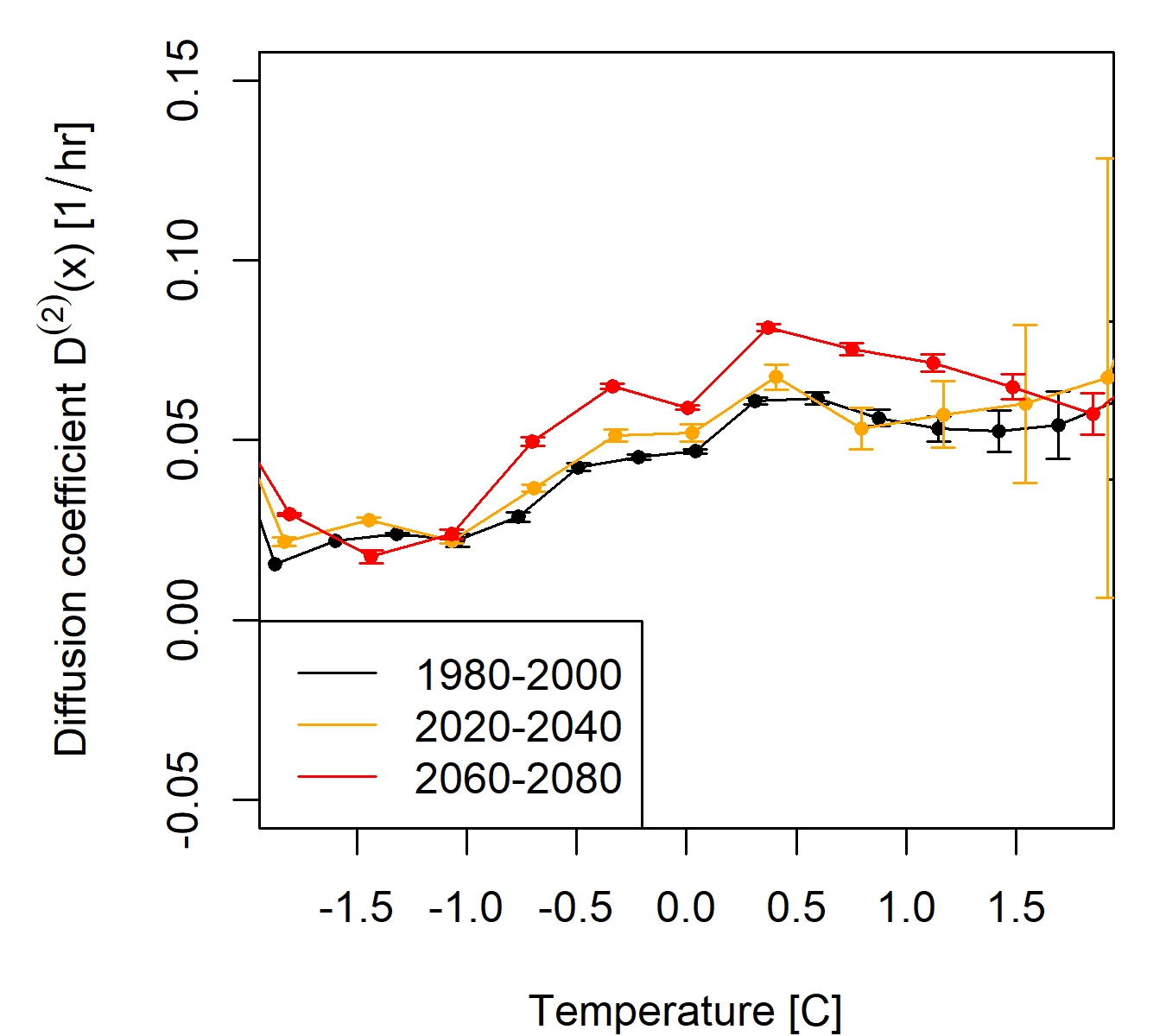 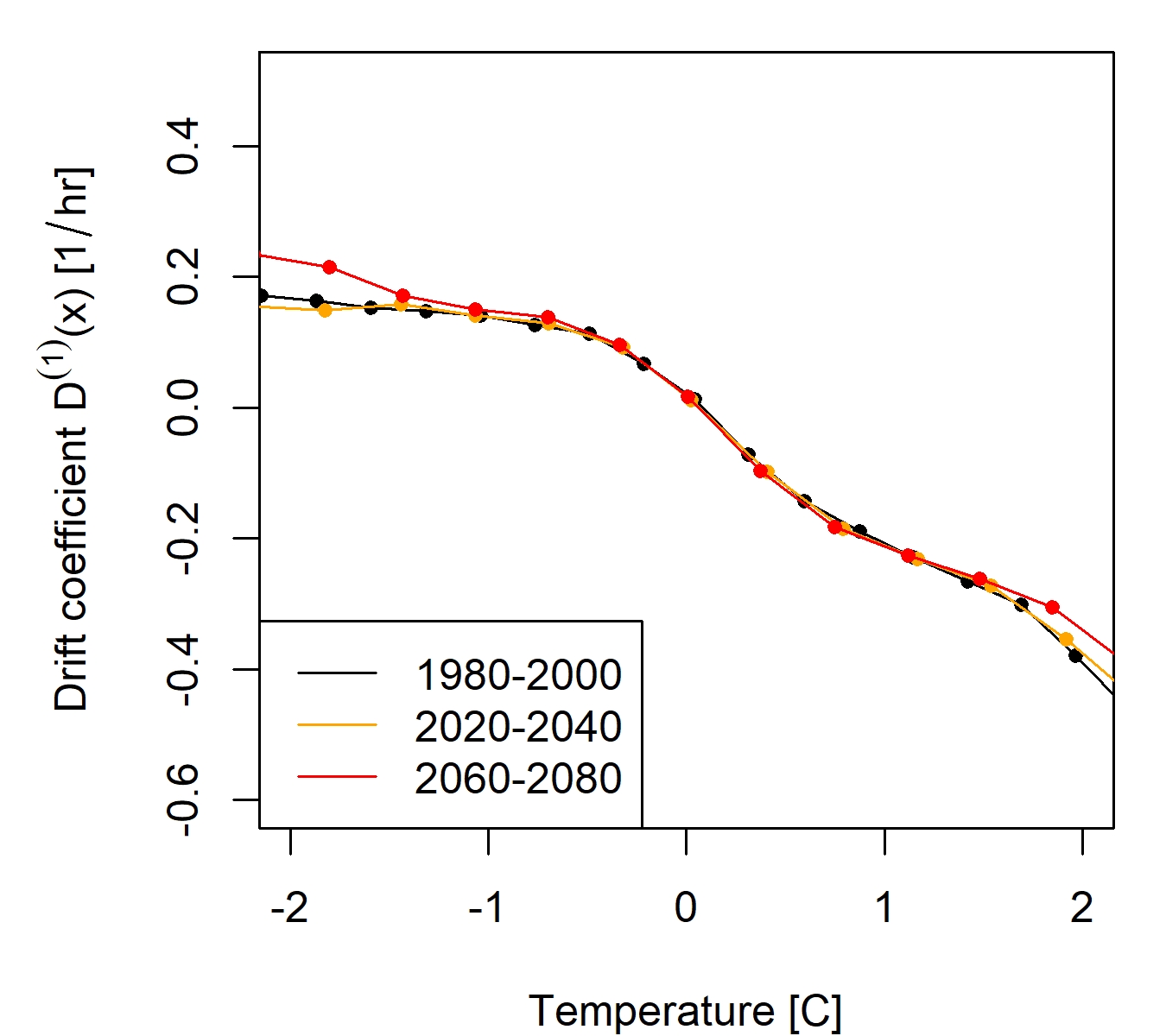 Empirical results
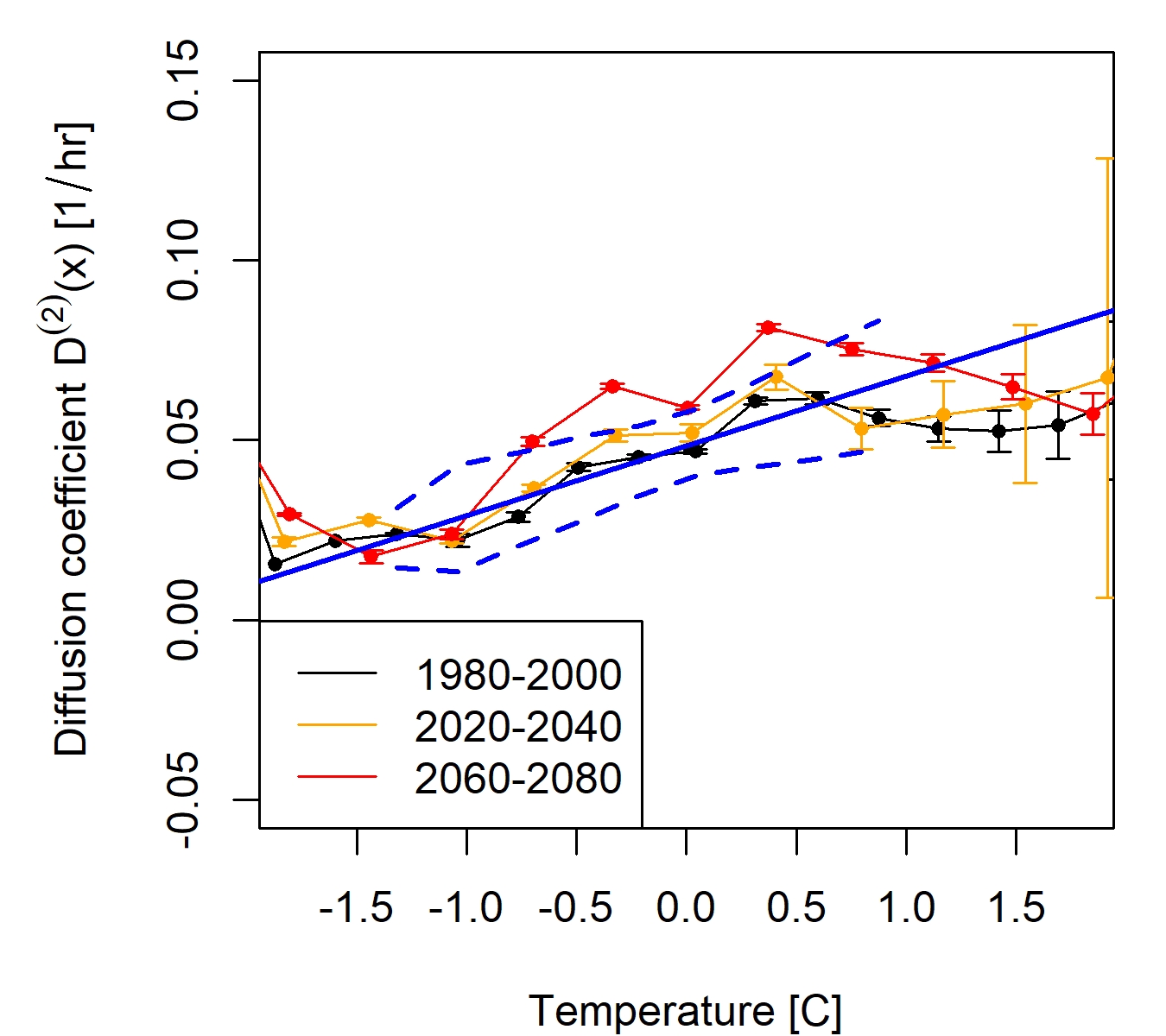 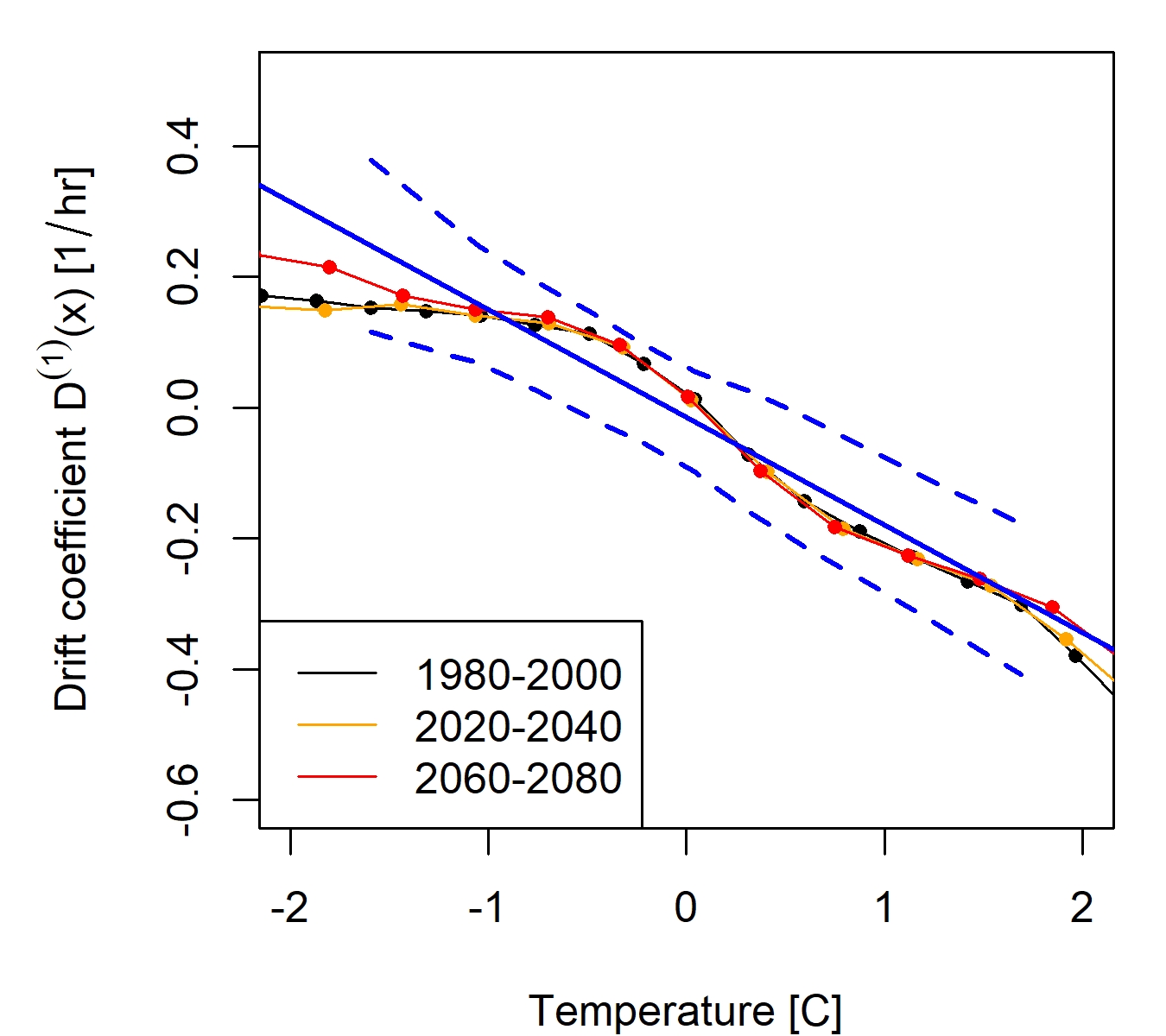 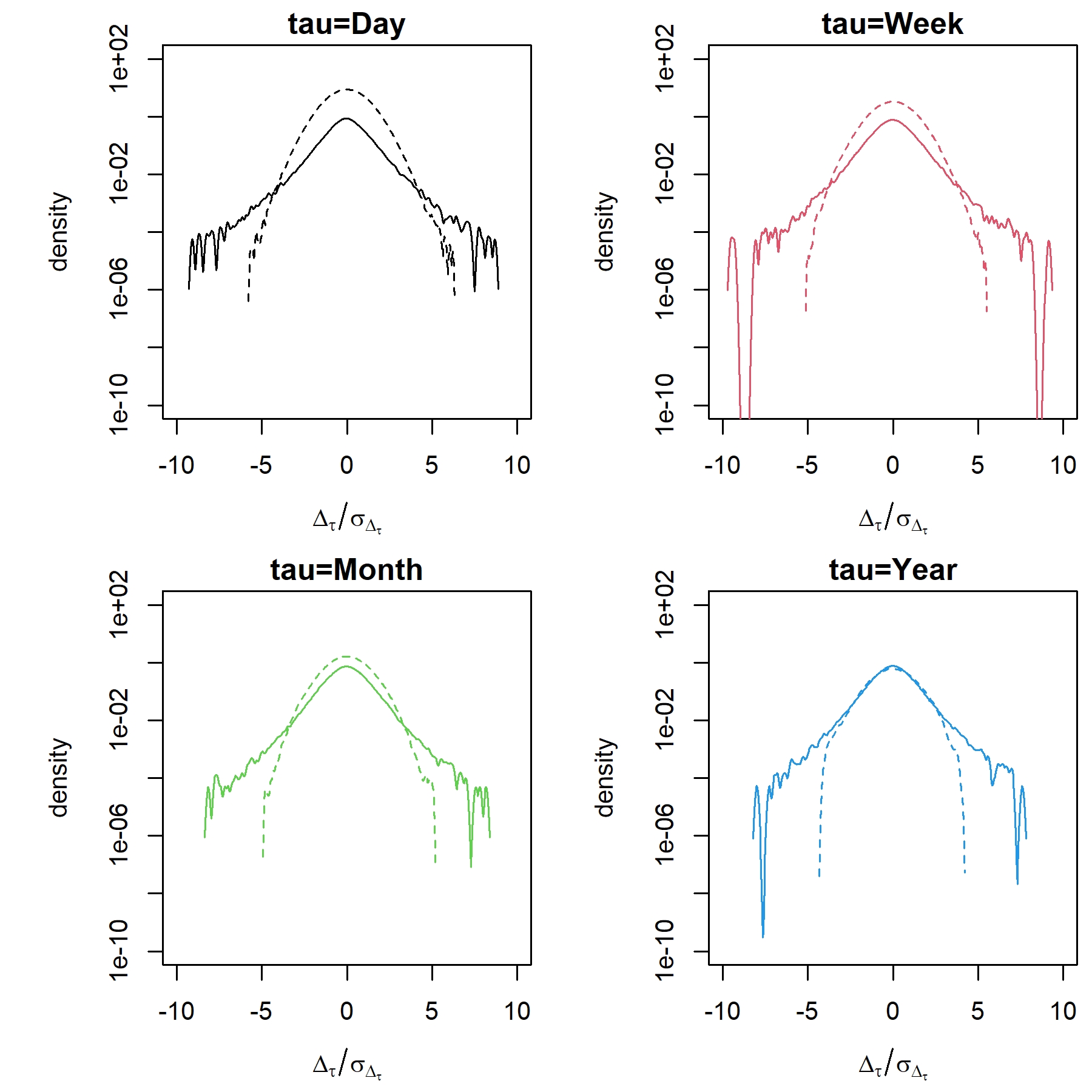 Hourly temperature based on linear functions
Dynamic and statistical equilibrium
Stability 
distributions and moment estimations
Regional disturbances destabilises the equilibrium of local system and causes extremes
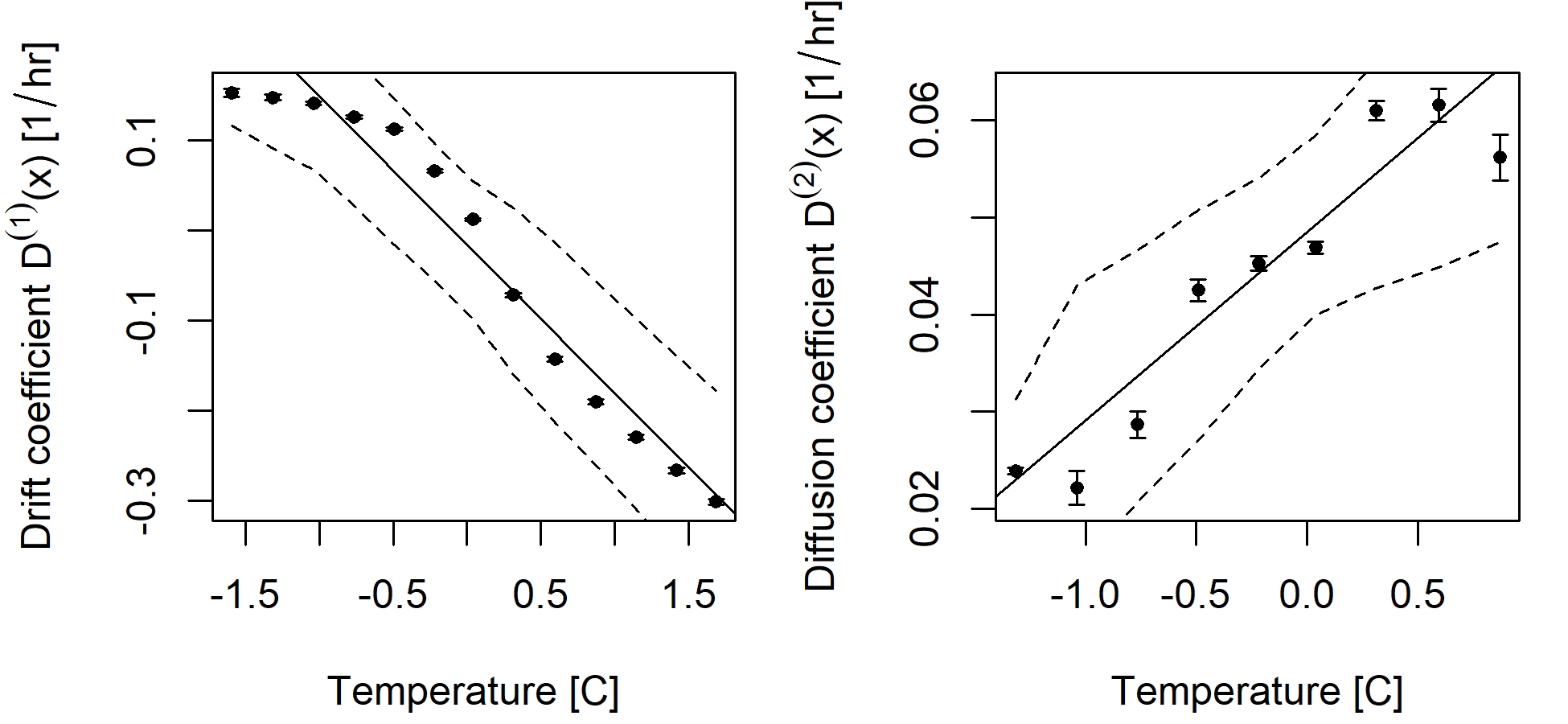 One more consideration
Ensemble for climate change
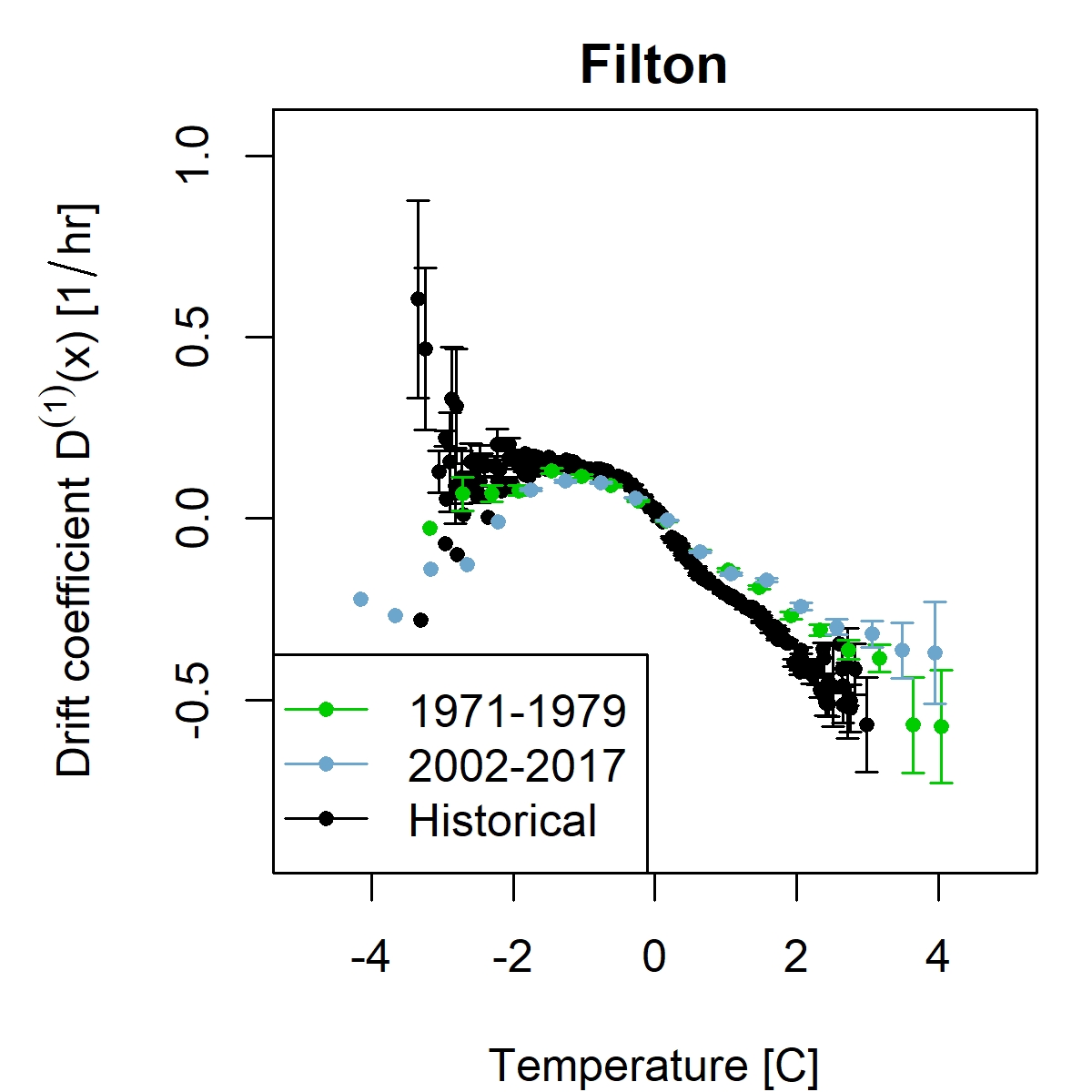 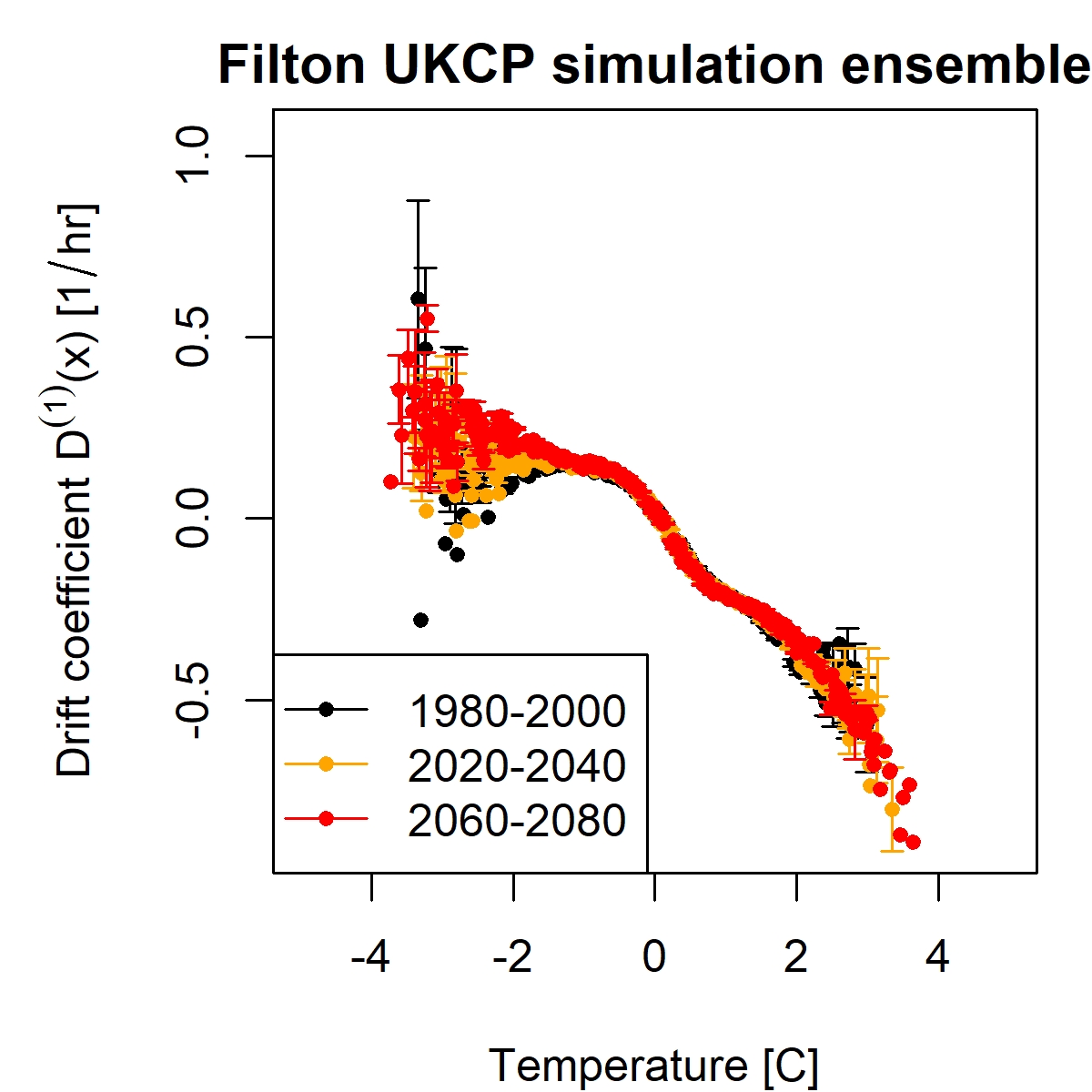 One more consideration
We adjust results to make model results closer to the observations. Then, we apply same adjustment for the UKCP simulations  
The characteristics of drift function change in the UKCP simulation
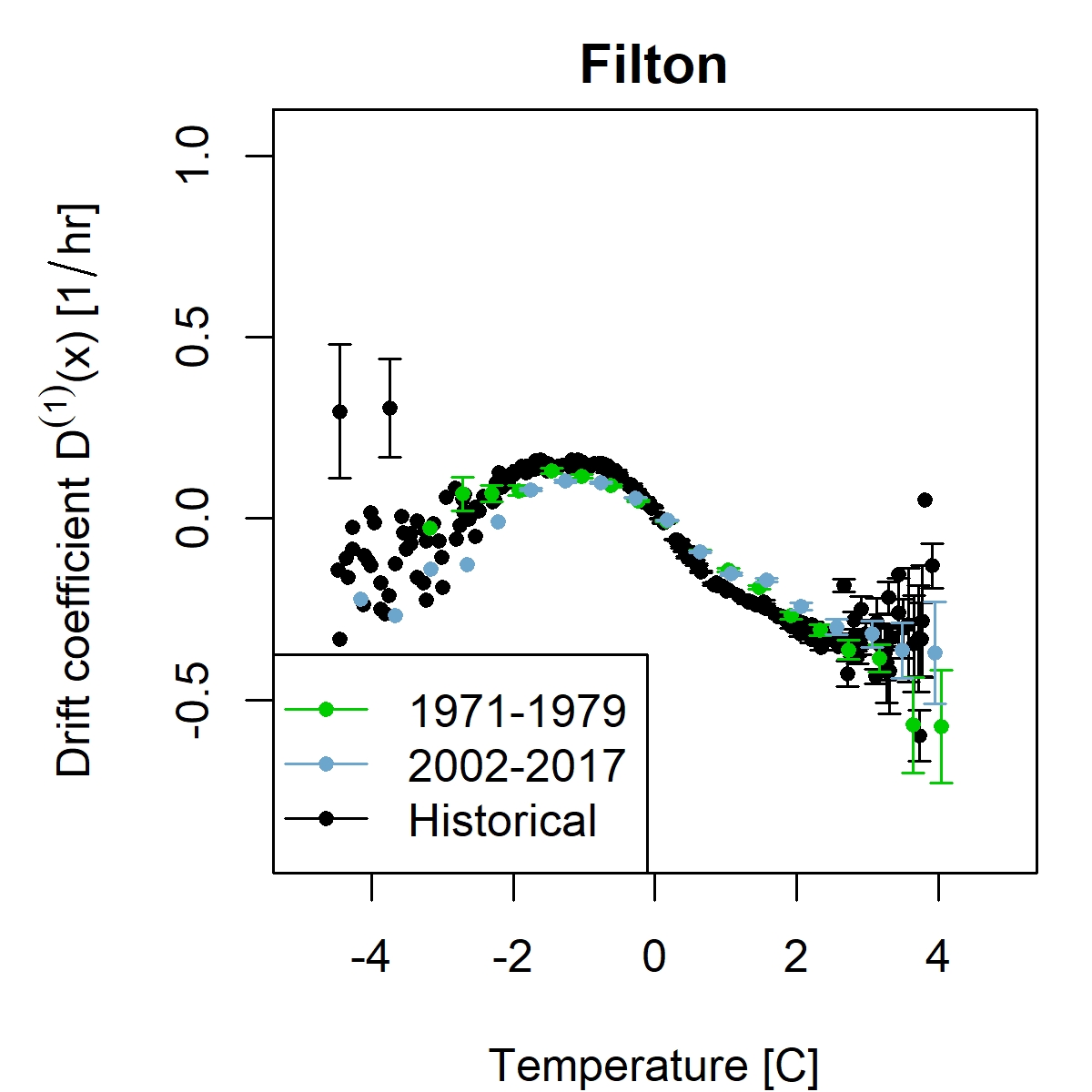 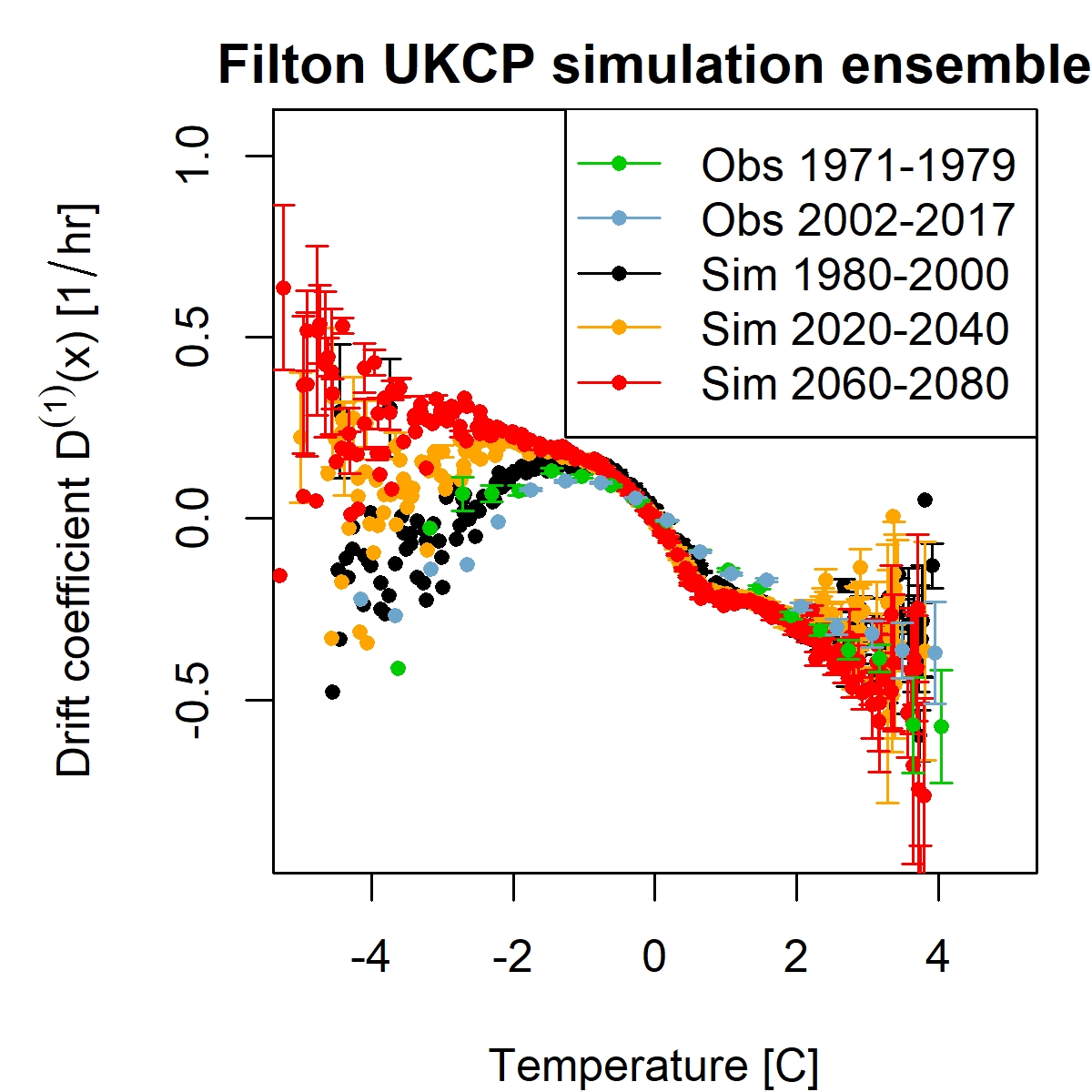 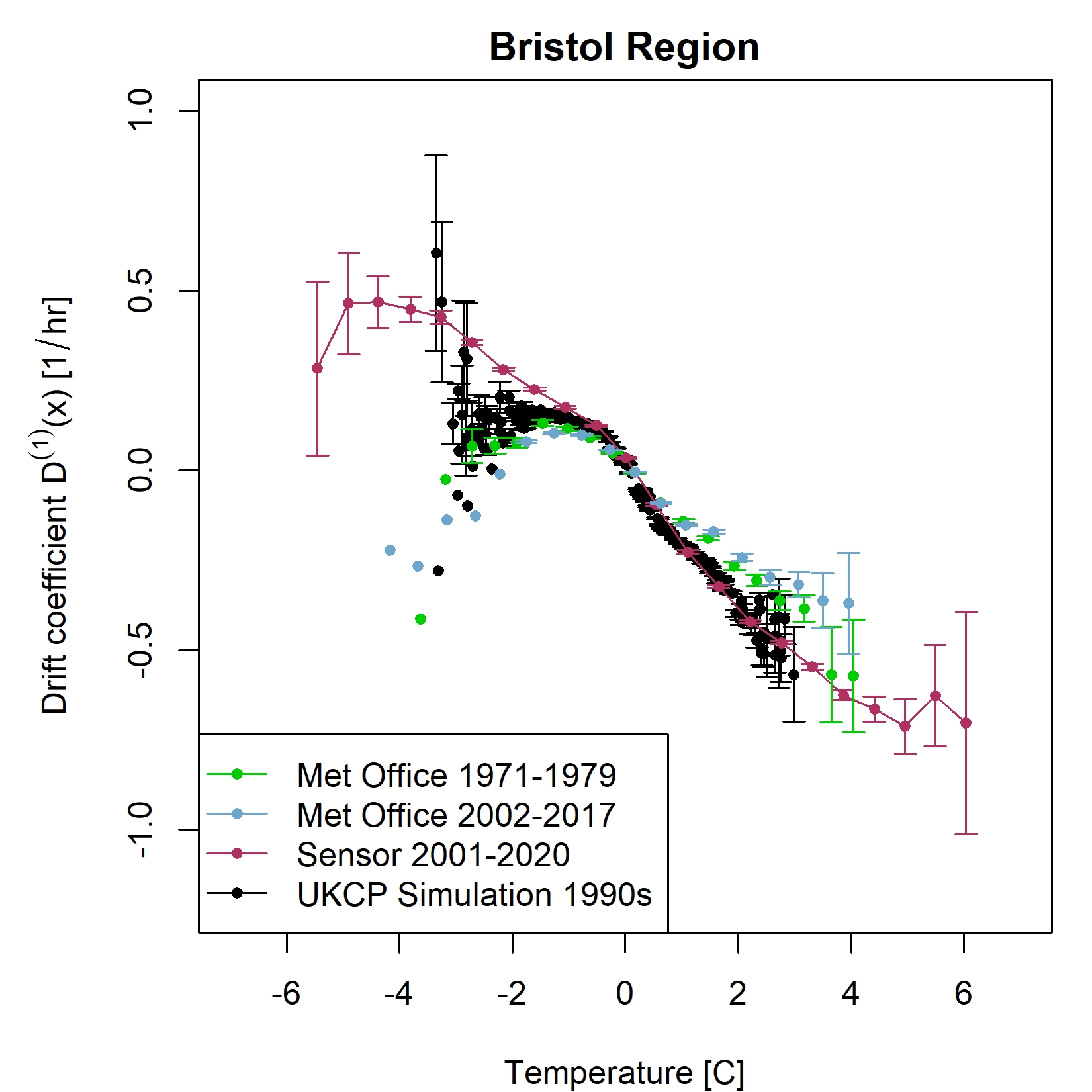 Value added in Bristol
Sensor data network
To evaluate climate model data

The Met office data did not have some of these extreme characteristics which are in the sensor data
Fokker-Planck equation assumptions and its limitations
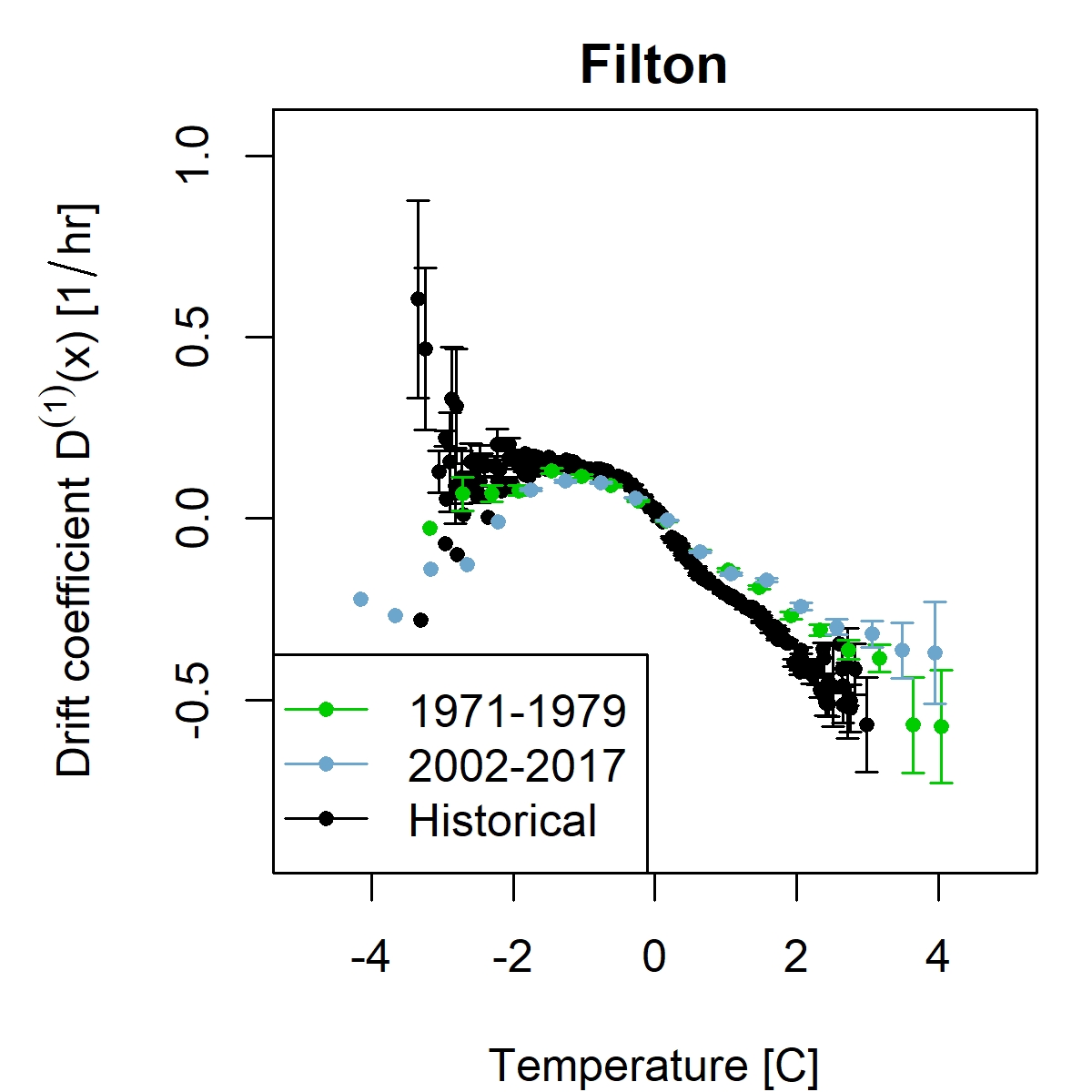 For Markov processes which are modelled by stochastic differential equation, the transition probability, g(x,t|x0,t0) is a condition probability to get the probability density f(x,t) given a specified initial condition (x0,t0).

For the diffusion approximation, g is the green function of the Fokker-Planck equation, i.e. g(x,t|x0,t0)=δ(x-x0,t-t0) 
g is assume to vanish fast enough at the boundary conditions, so that the second moment is enough represent the processes.
If the data have a long memory,  two moments (i.e. mean and variance) could not be enough. 
We will expect the tail of distribution would be poorly represented by the Fokker-Planck equation 

Our next step: Higher moments and Nonstationary spatial signals 
Luminita will explain how we can do next together
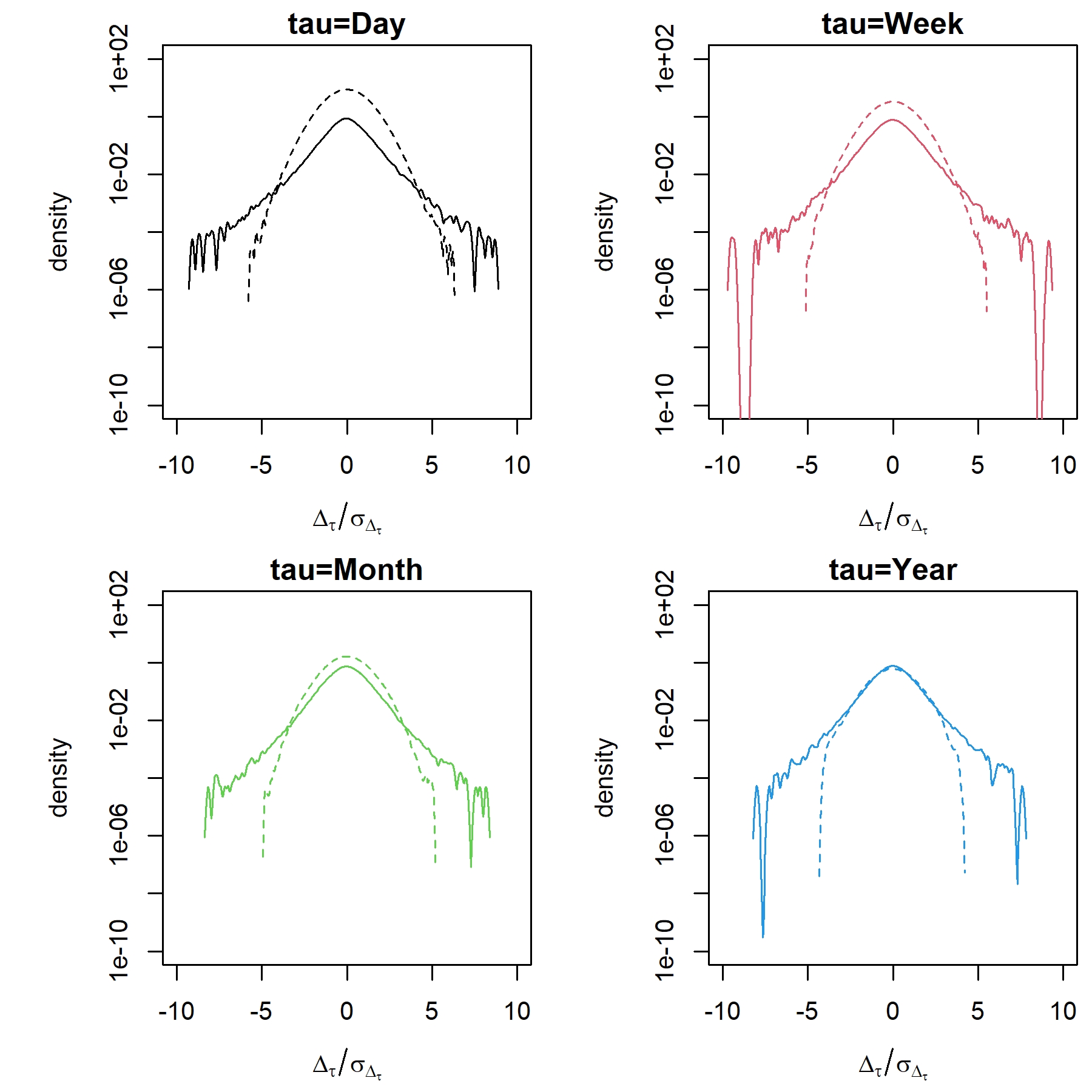 Luminita
Our research direction
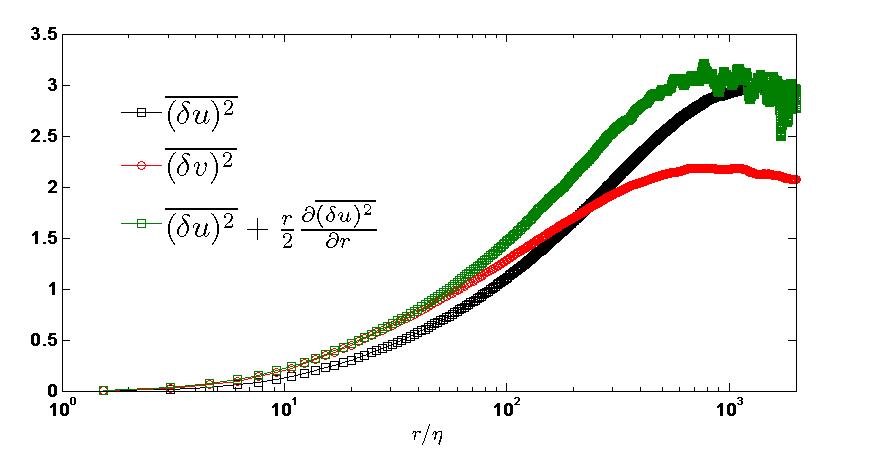 Production
Turbulent  Diffusion
Advection
Transfer
Diffusive
Term
Mean dissipation
rate
Inhomogeneity Term
Isotropy Test
International collaborations
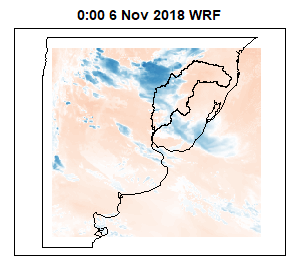 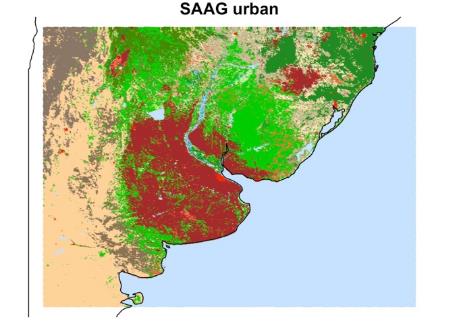 South America 
Turkey 
Malaysia 
France 
Germany
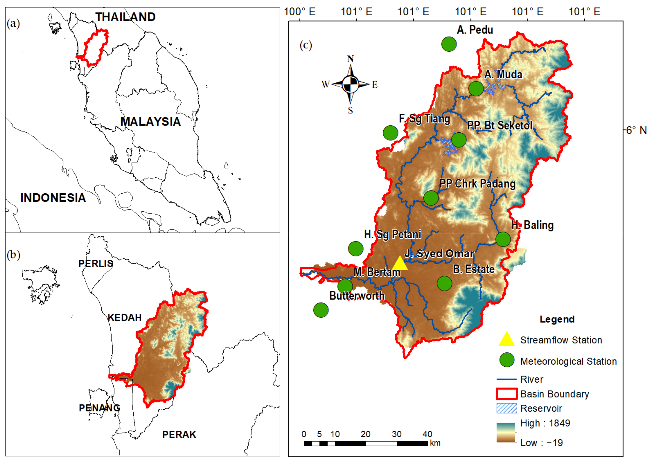 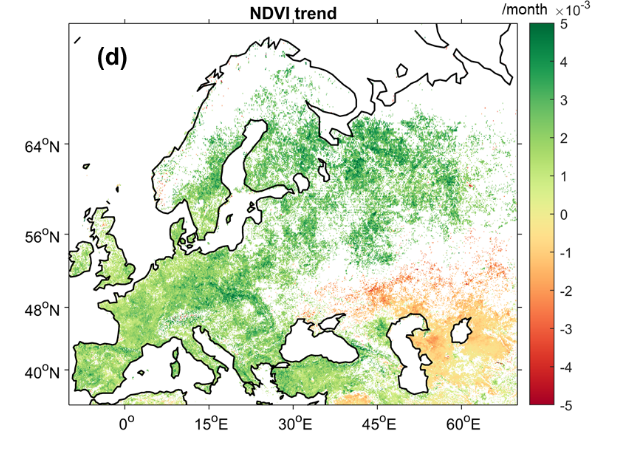 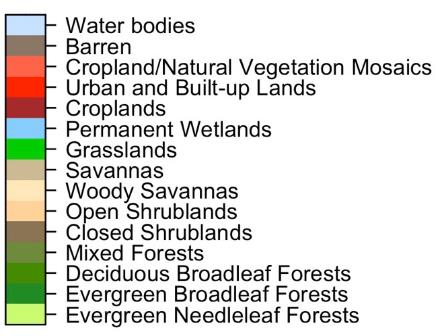 Wrapping up
Climatology and Hydrology 
Connecting different scales using stochastic equation approaches with higher moments 

Our next steps
to include higher resolution of land use information 
to explore the extreme properties of historical observations and model simulations (e.g. UKCP18) based on drift and diffusion functions 

Environmental Management and Climate change actions by our international collaboration
Acknowledgment
UWE Accelerator programme 

UWE Starter fund 

CATE College-building Research Fund 2022-2023